Learning to Fly: How I Found My Wings
& Built an ACT Research Program
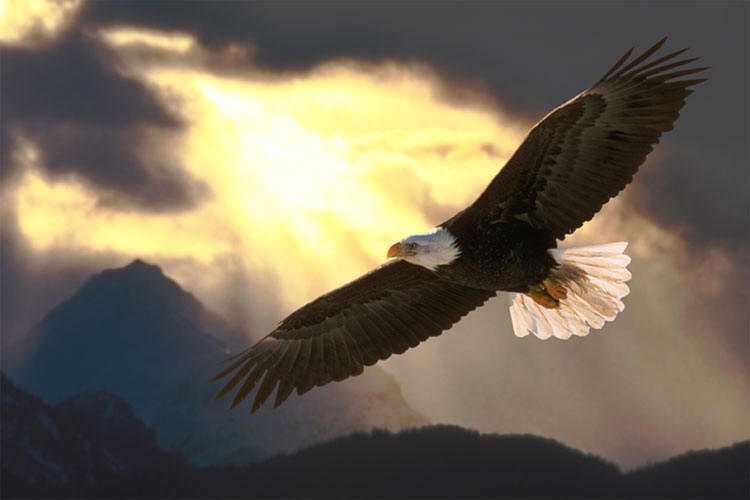 Jonathan B. Bricker
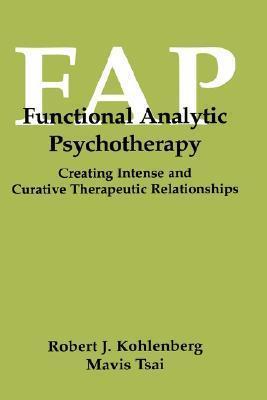 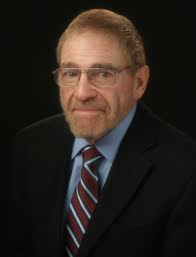 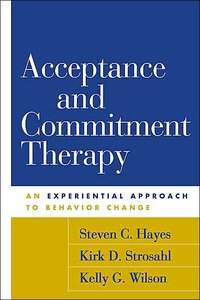 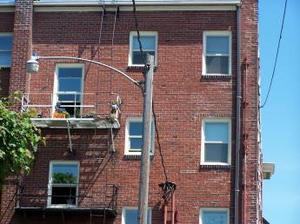 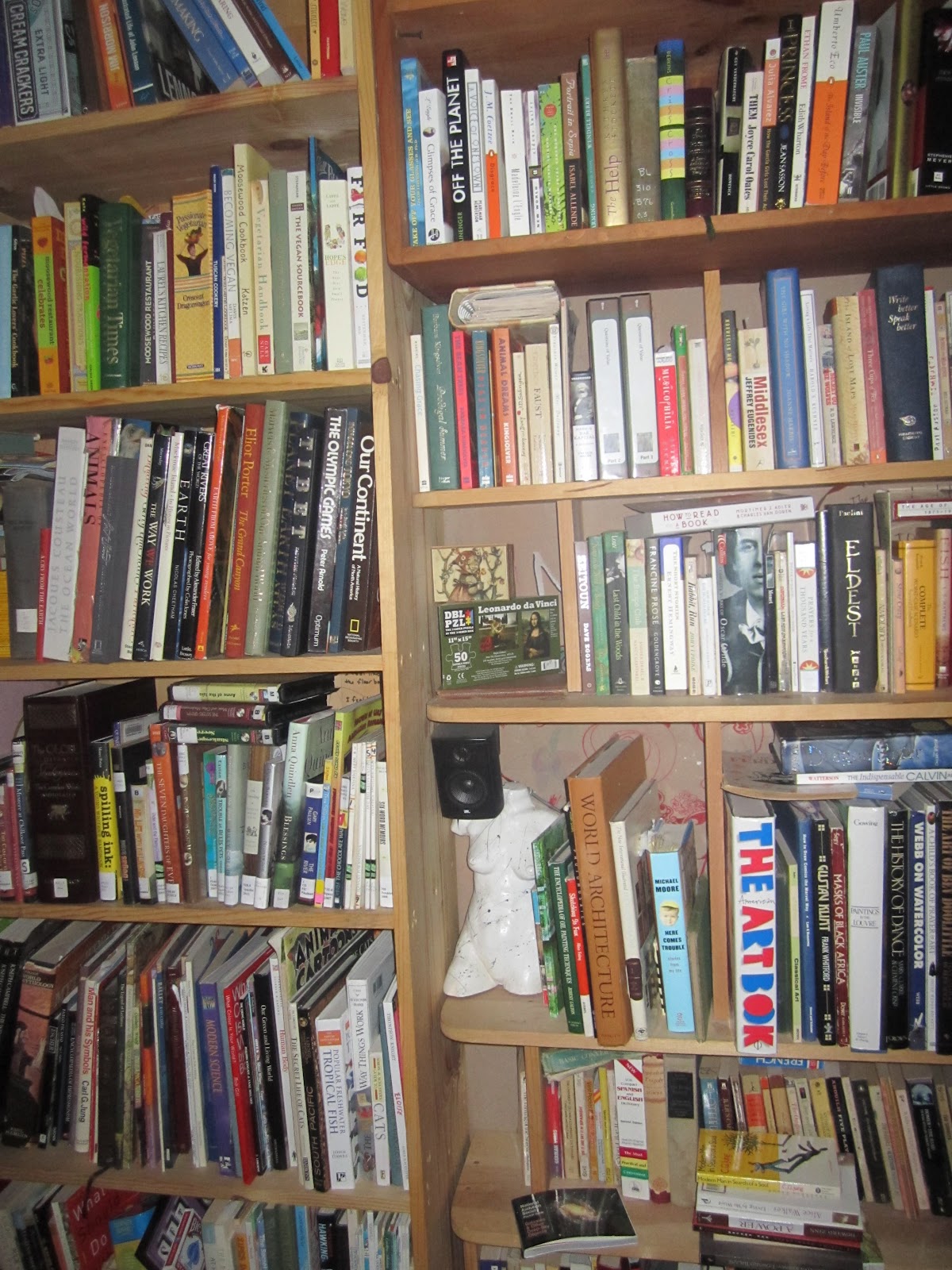 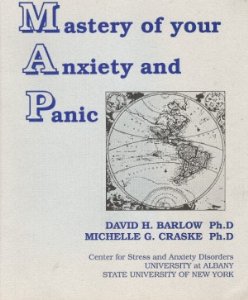 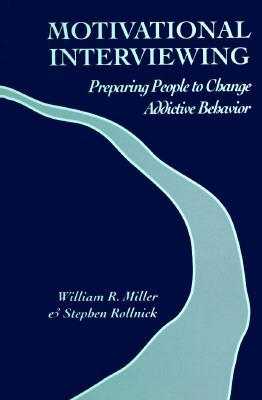 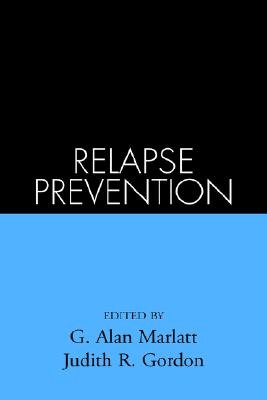 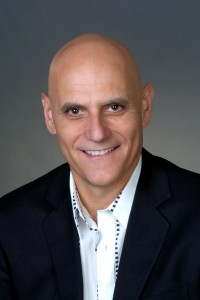 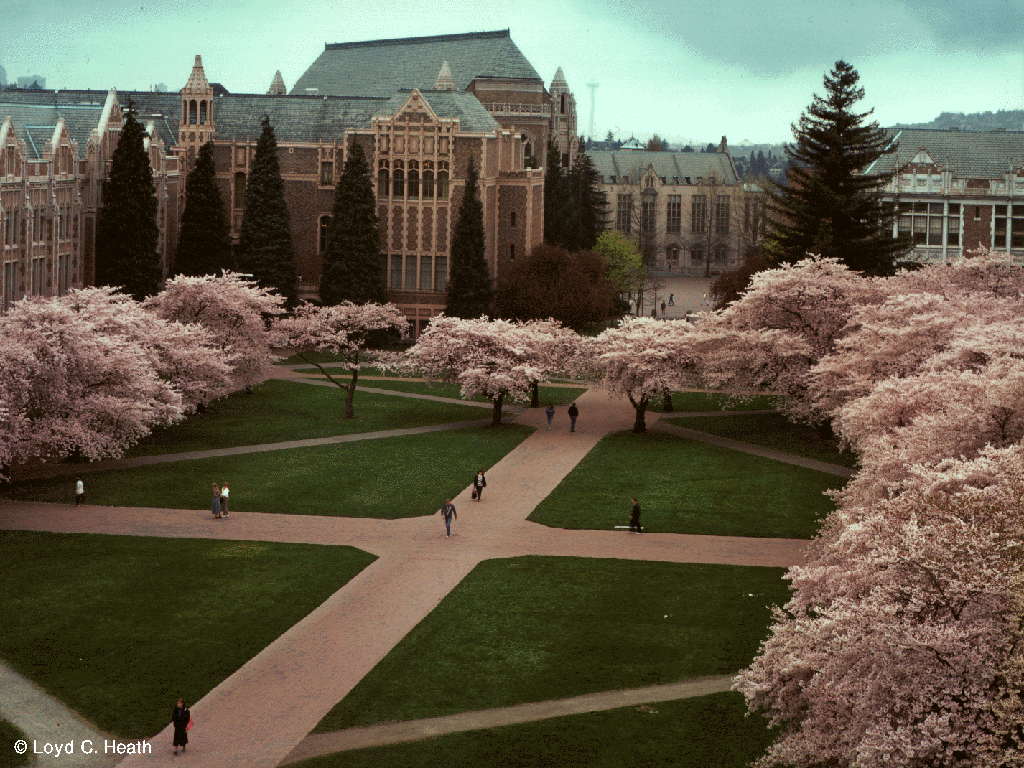 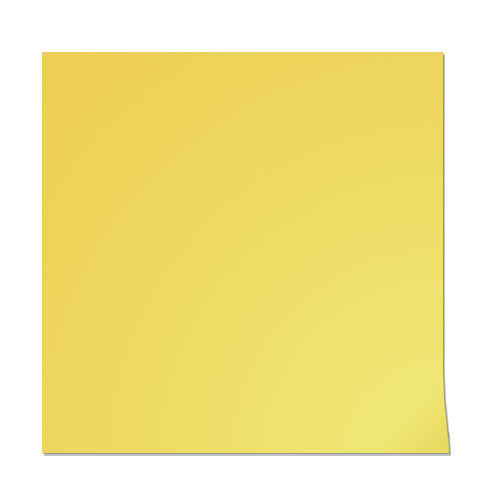 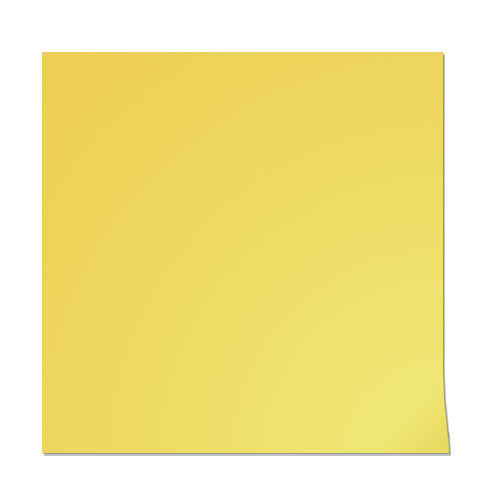 Boring
Unlikeable
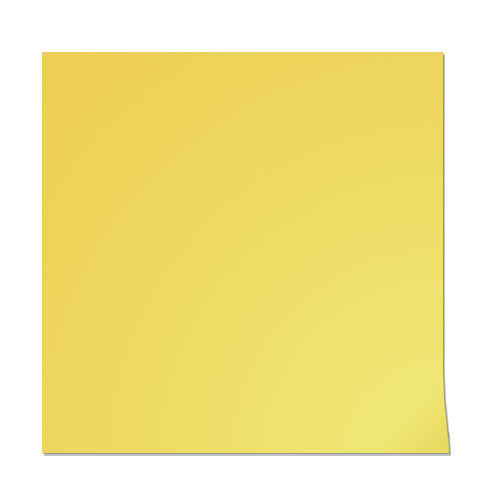 Don’t Belong
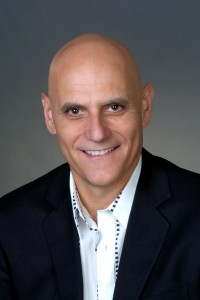 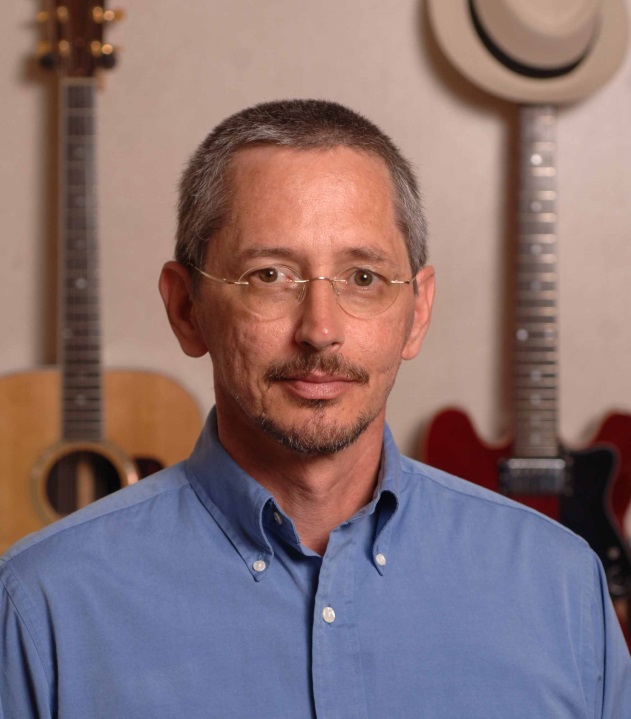 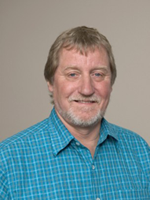 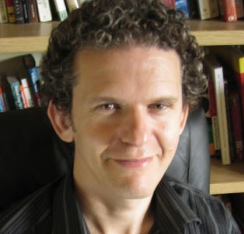 Did I just offend Bob Kohlenberg?
This talk is terrible.
Let’s write a grant on…
Let’s use clinical process data to predict smoking.
Do I look fat in this shirt?
Oh, that’s an idea!
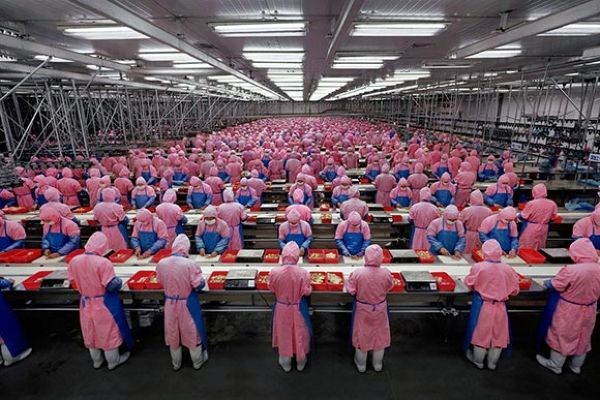 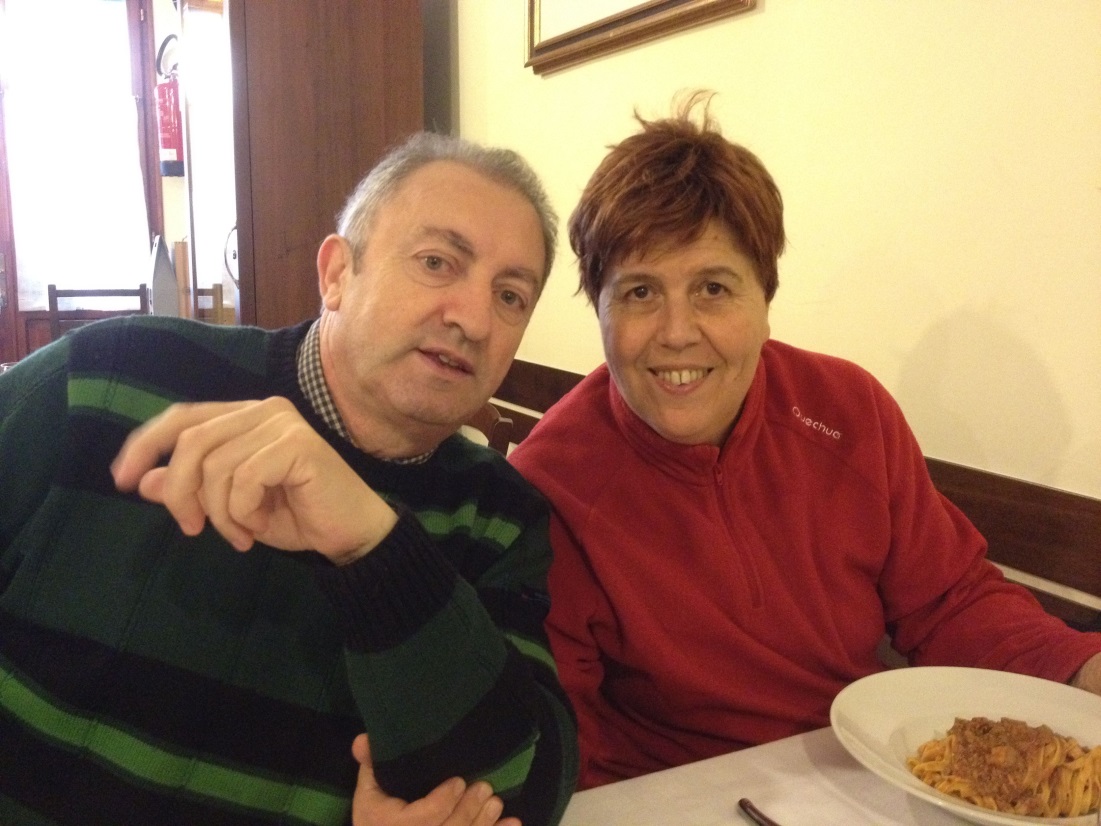 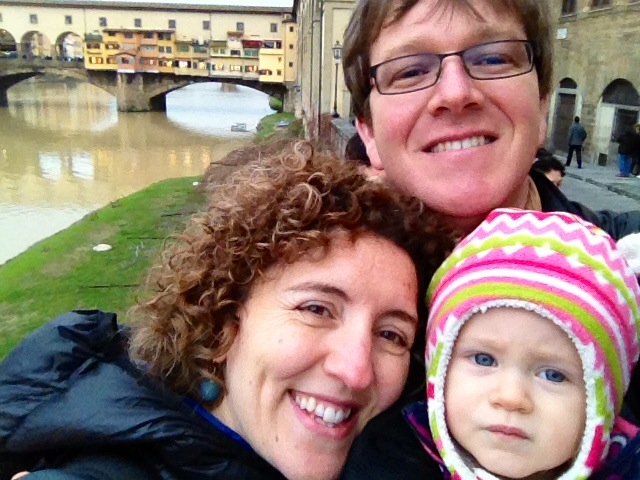 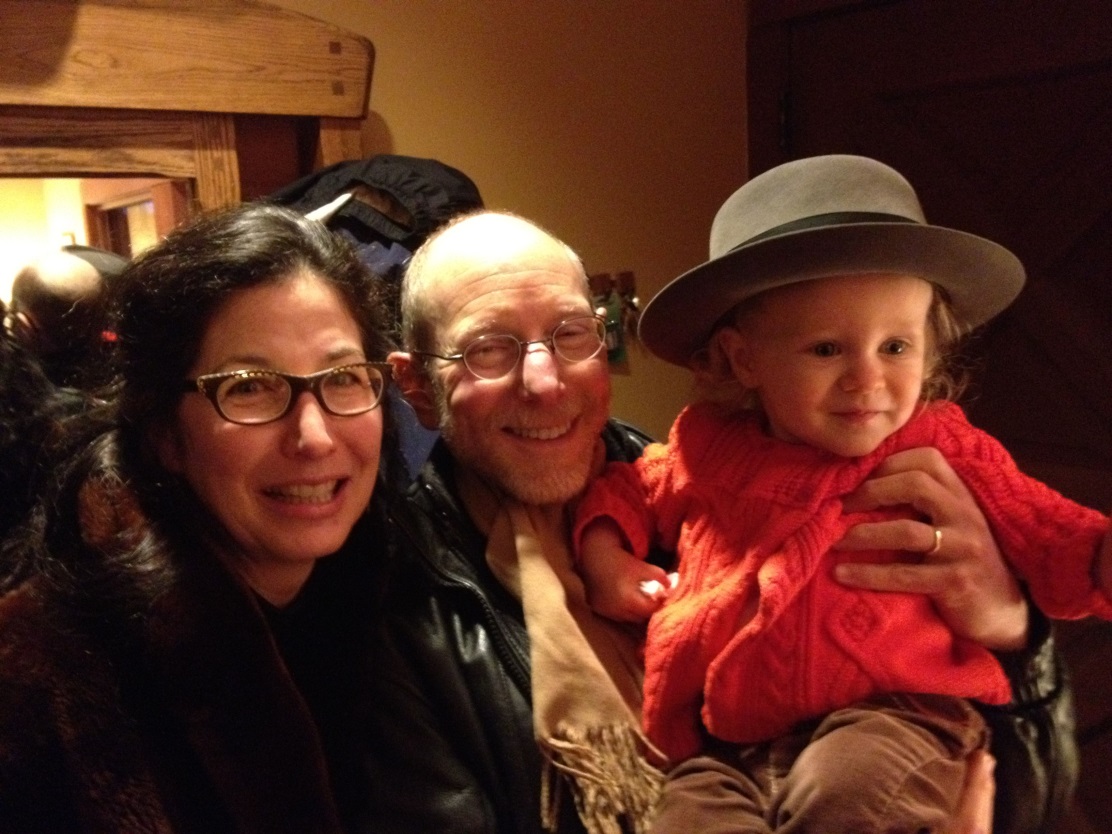 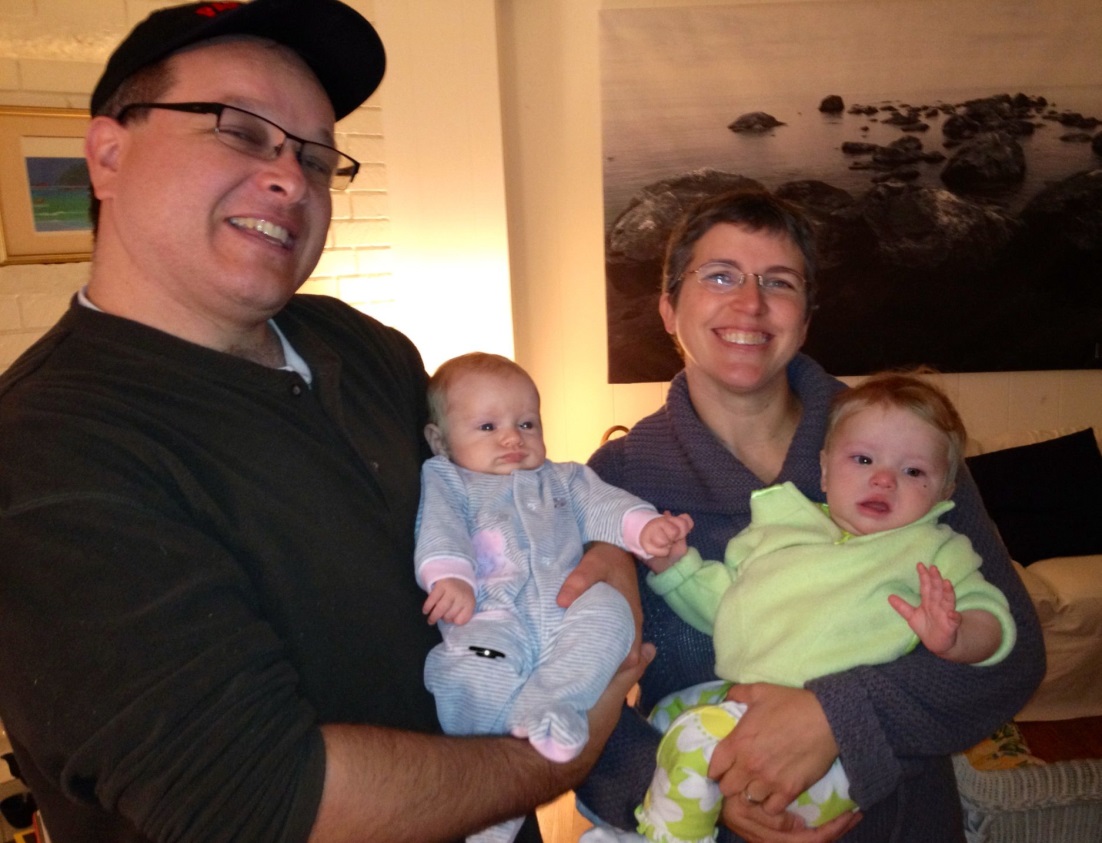 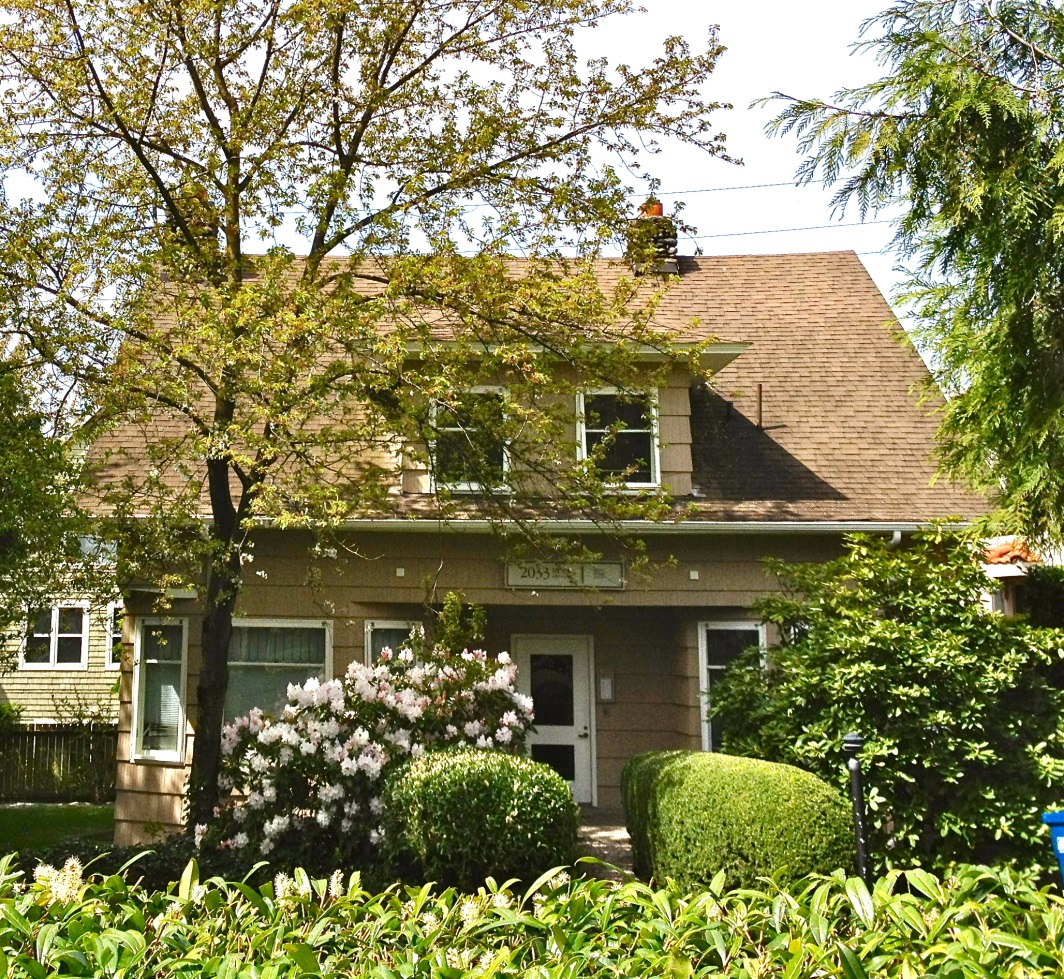 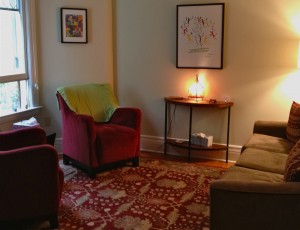 Am I denying them proven tx?
Am I a helpful ACT therapist?
Am I an ACT fraud?
I forgot the metaphor.
I don’t know what I am doing.
I can’t believe I just made that up.
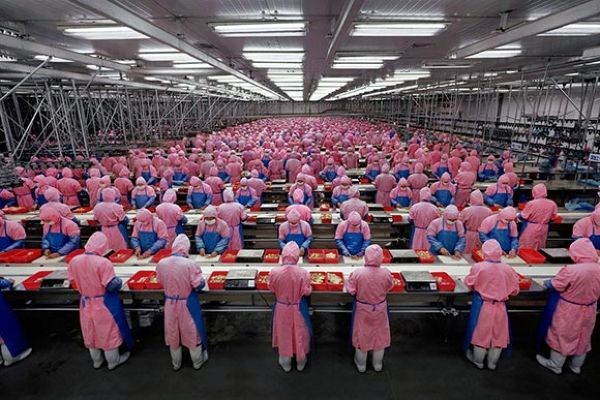 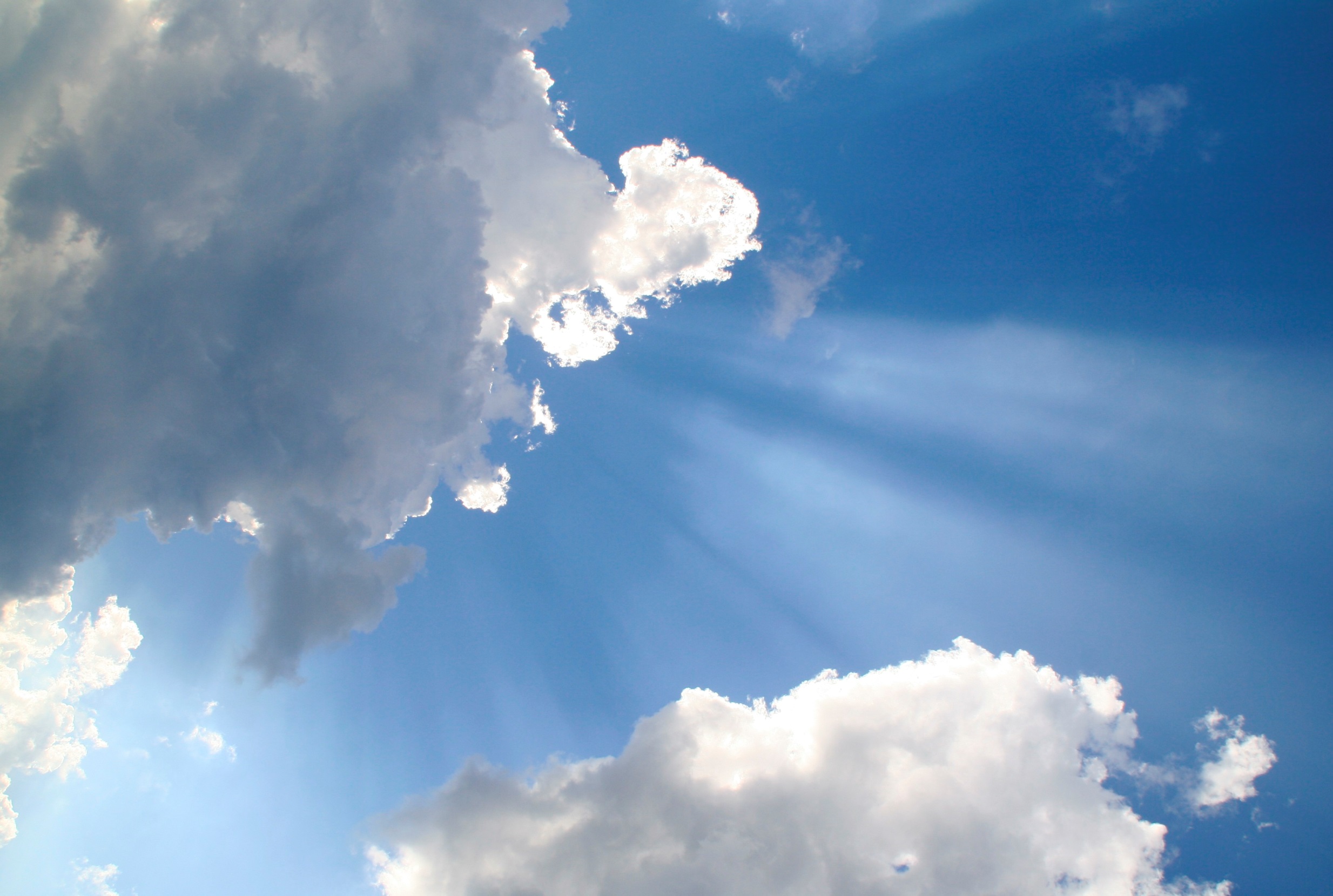 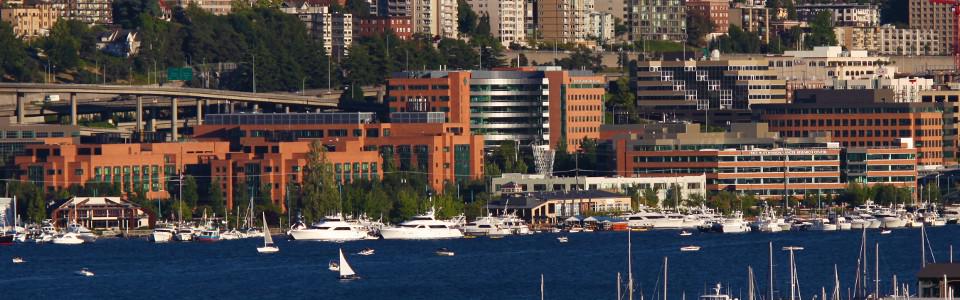 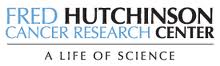 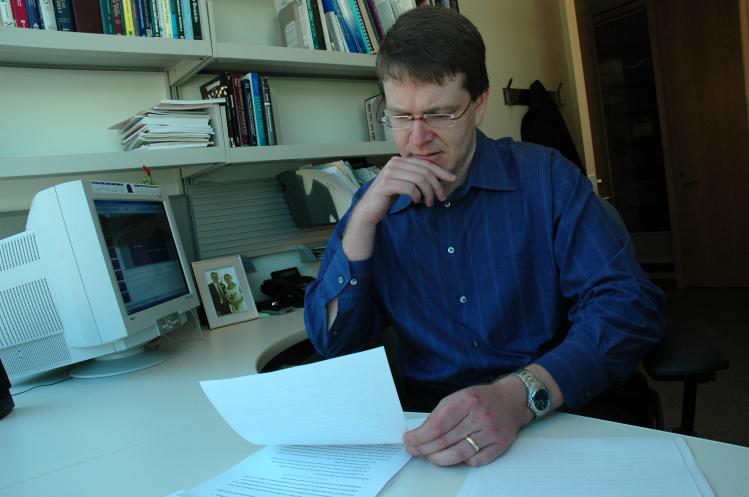 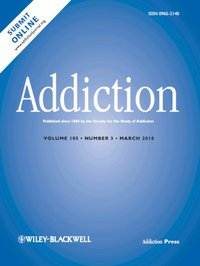 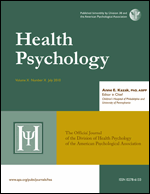 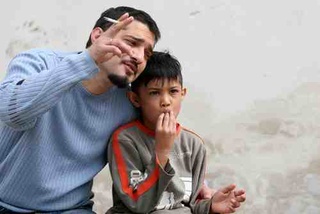 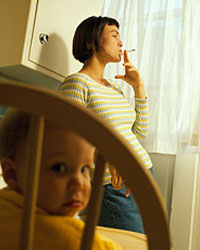 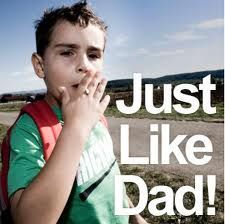 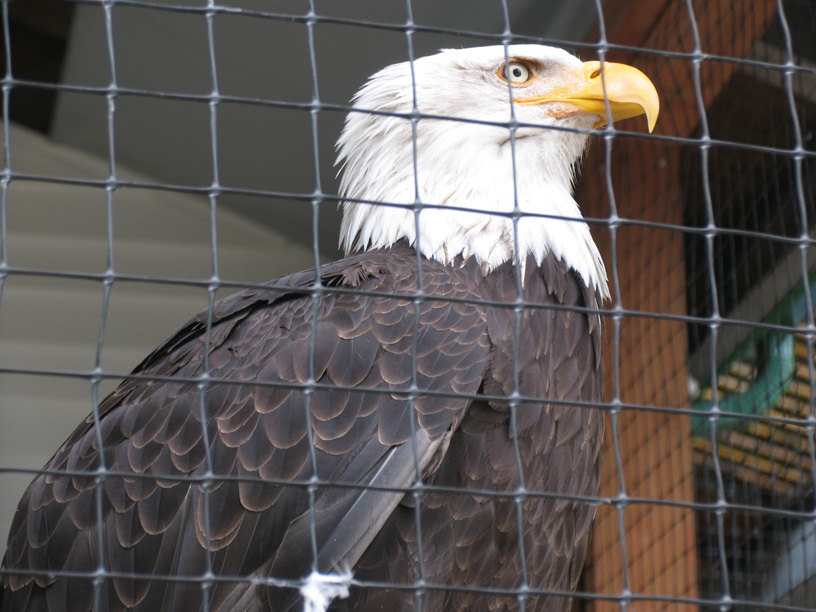 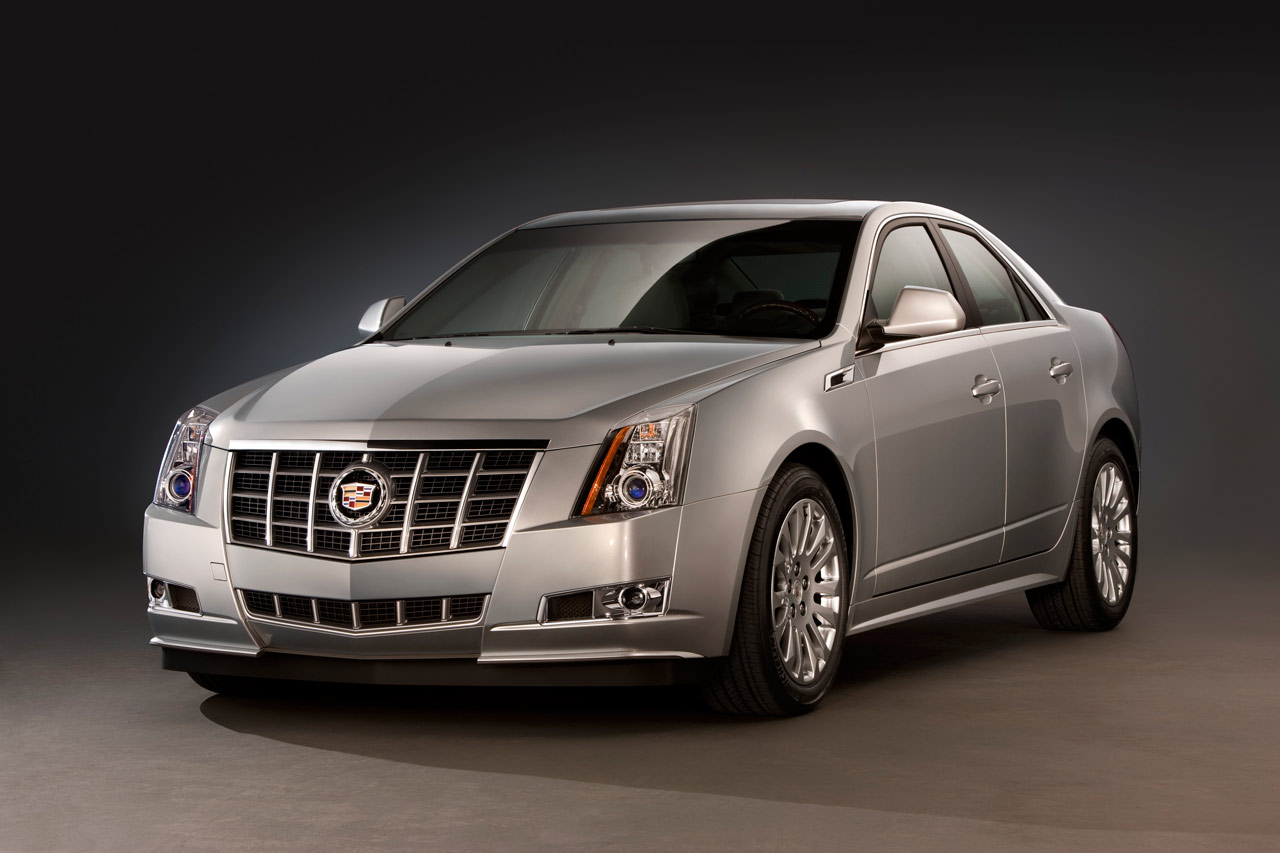 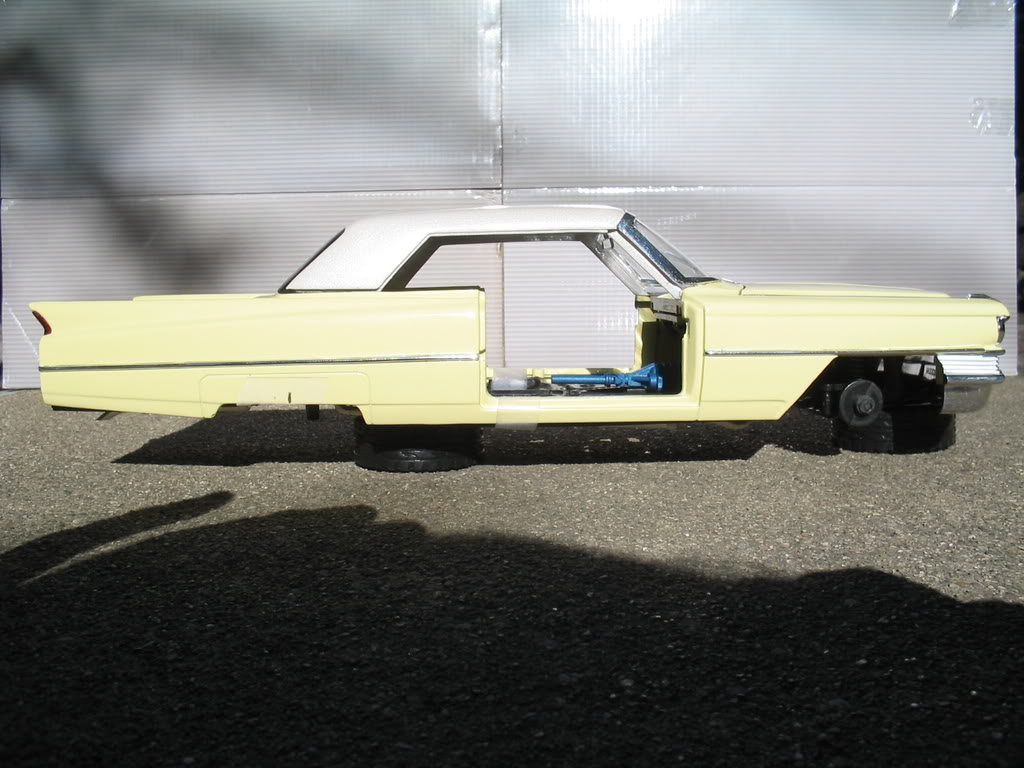 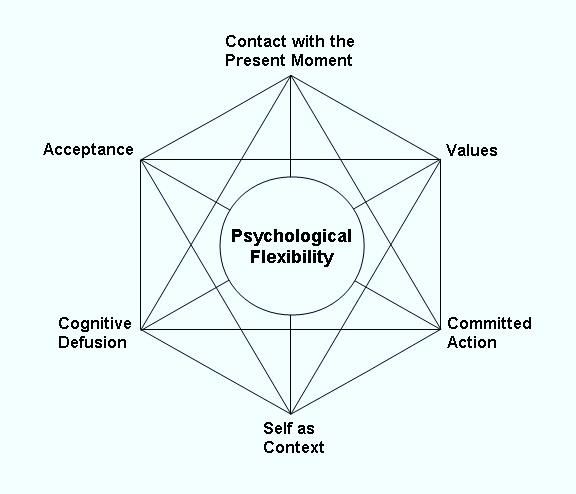 You can’t lead this research.
ACT wont work.
This won’t get funded.
You’re not ready.
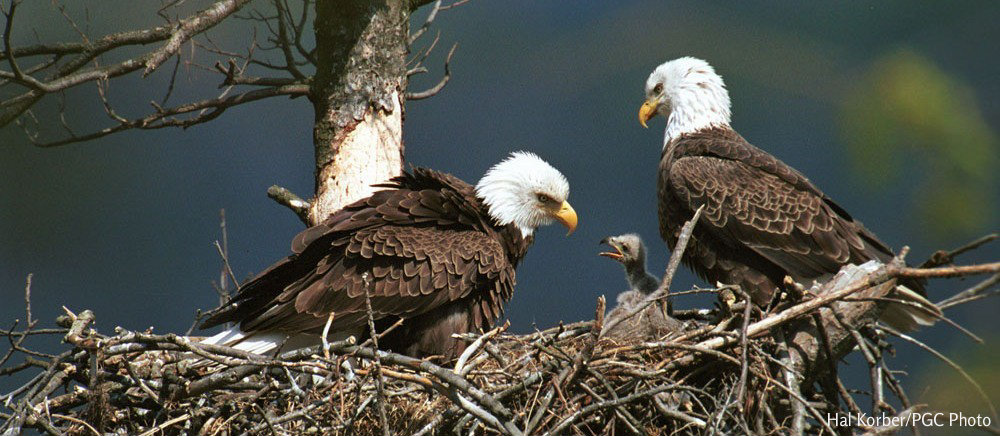 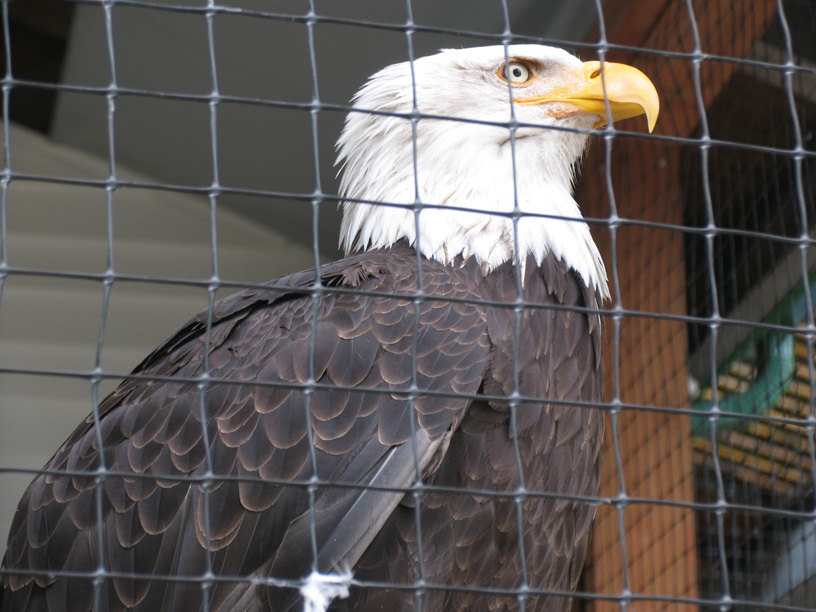 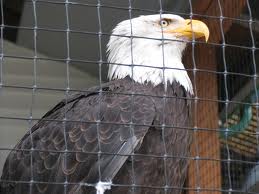 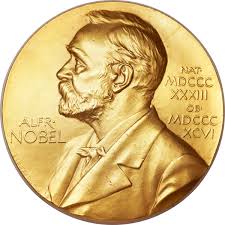 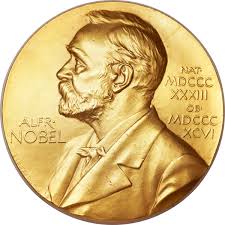 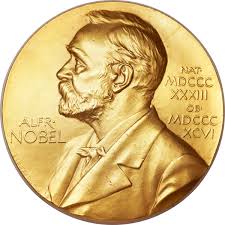 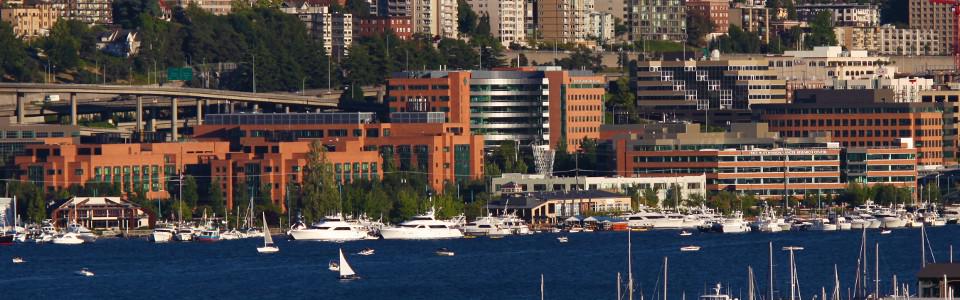 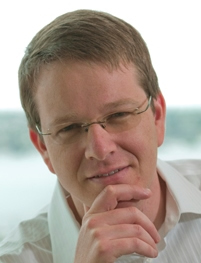 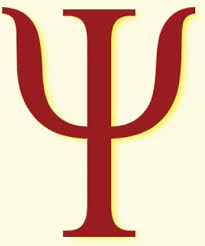 ???
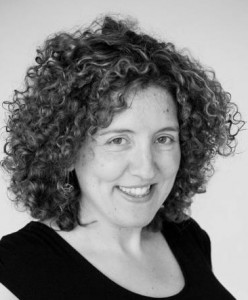 My Values
Discovering, developing, and rigorously testing new behavior therapies to improve health.
Disseminating scientific results and clinical methods.  
Leading a professional team that fosters support, compassion, and growth. 
Mentoring the next generation of behavioral scientists. 
Directly helping people live healthier lives.
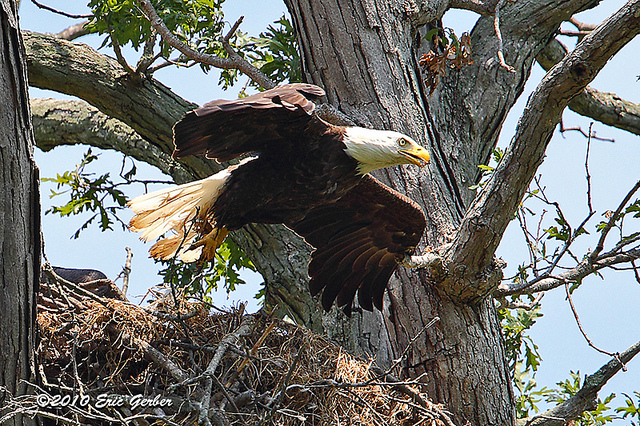 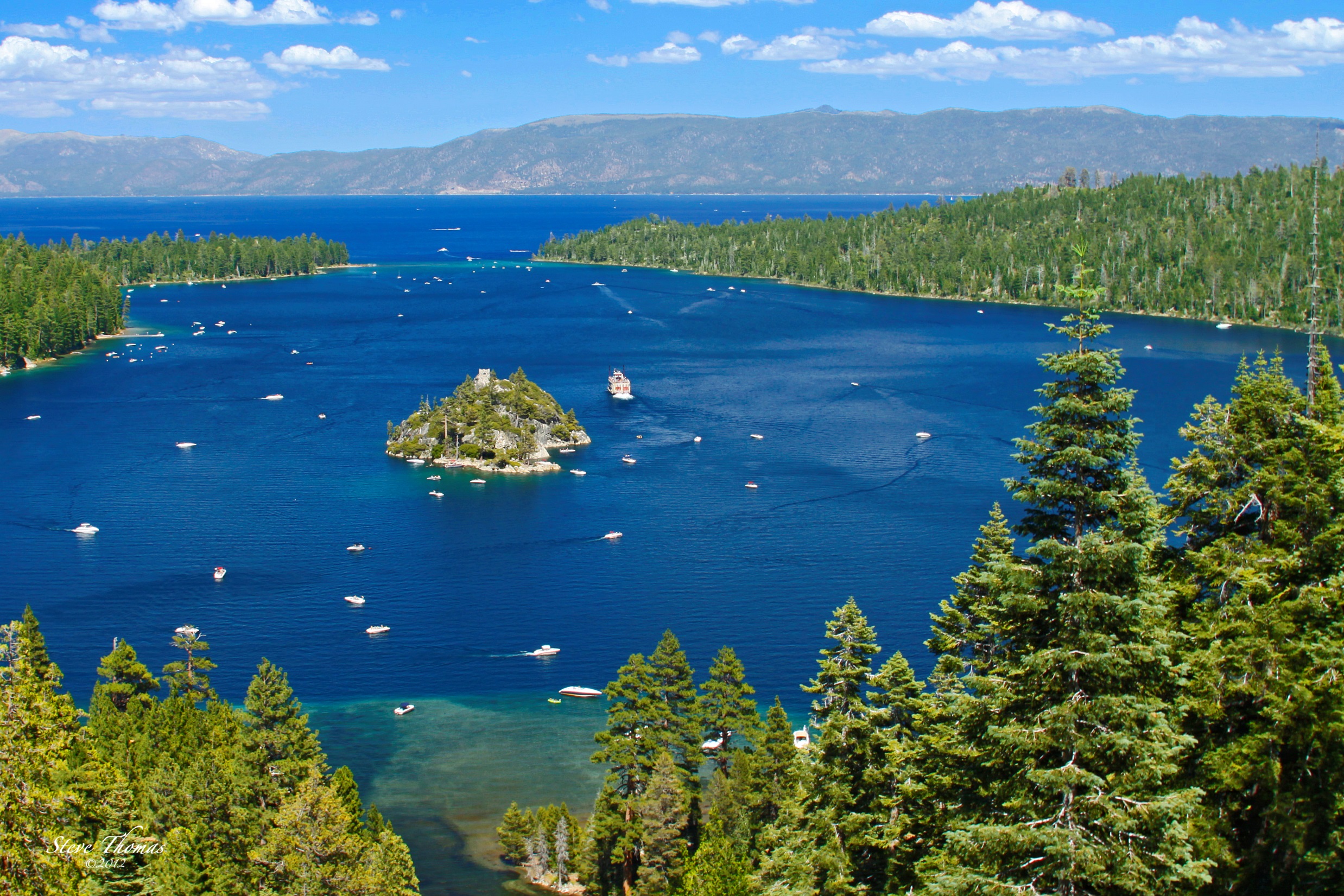 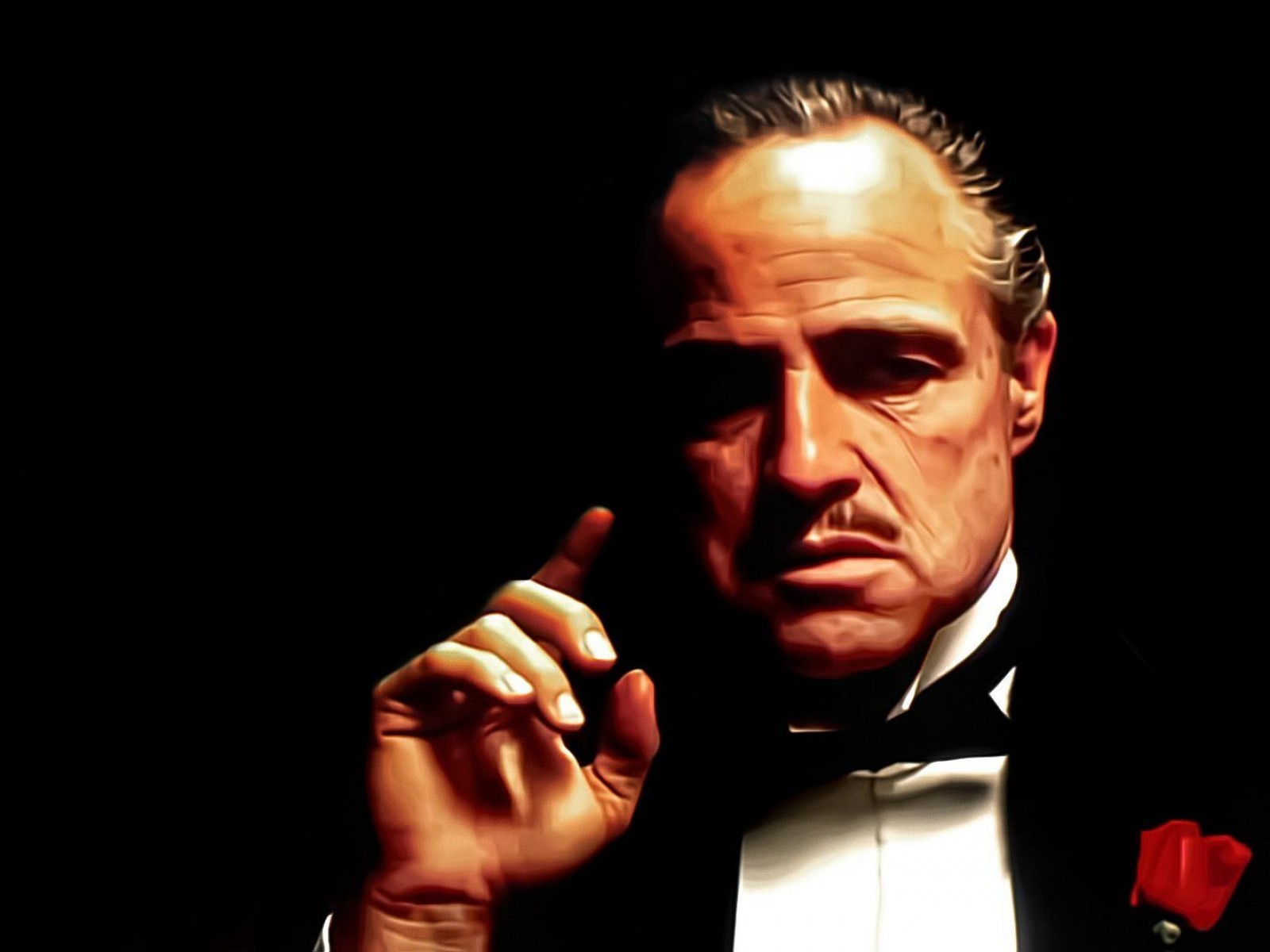 Mentoring Future Scientists
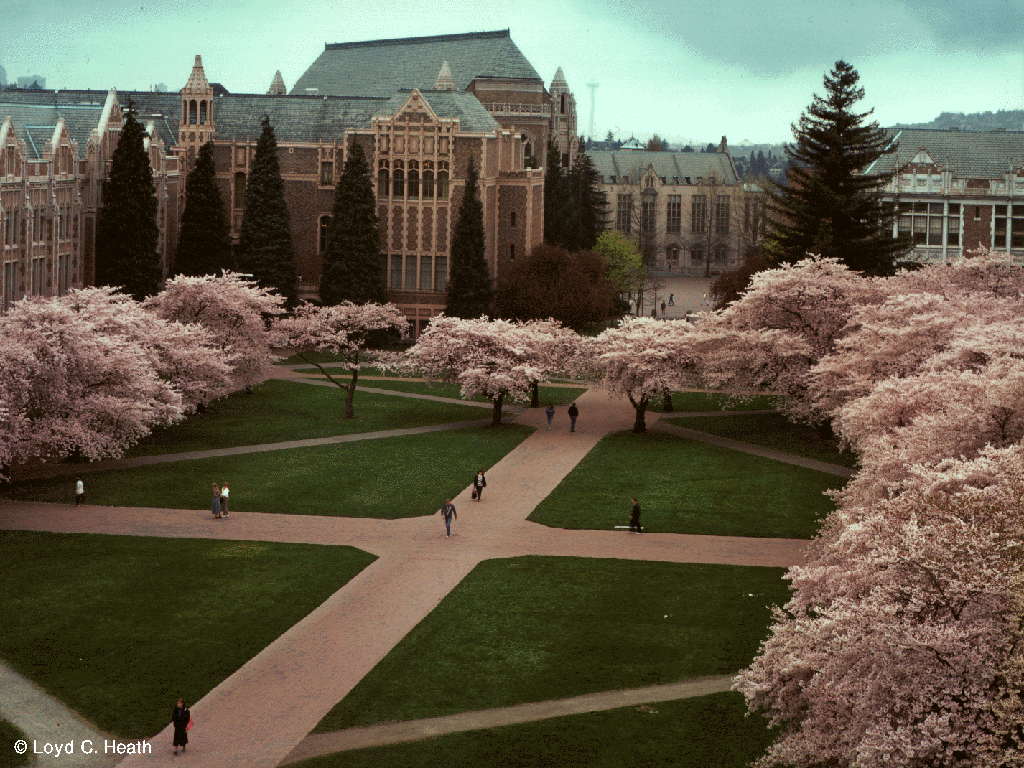 My Values
Discovering, developing, and rigorously testing new behavior therapies to improve health.
Disseminating scientific results and clinical methods.  
Leading a professional team that fosters support, compassion, and growth. 
Mentoring the next generation of behavioral scientists. 
Directly helping people live healthier lives.
Mission-Focused
Preventing cancer as a cause of human suffering.
Science
Rigorous methodology.
Strong inference. 
Solid science will take ACT to the next level.
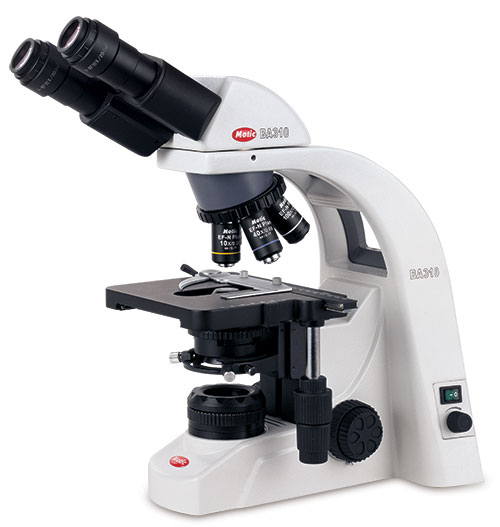 Impact
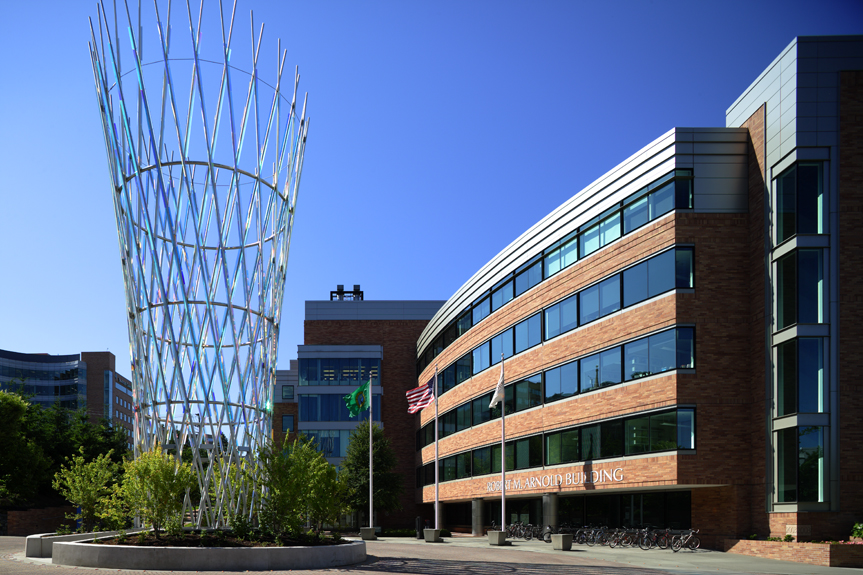 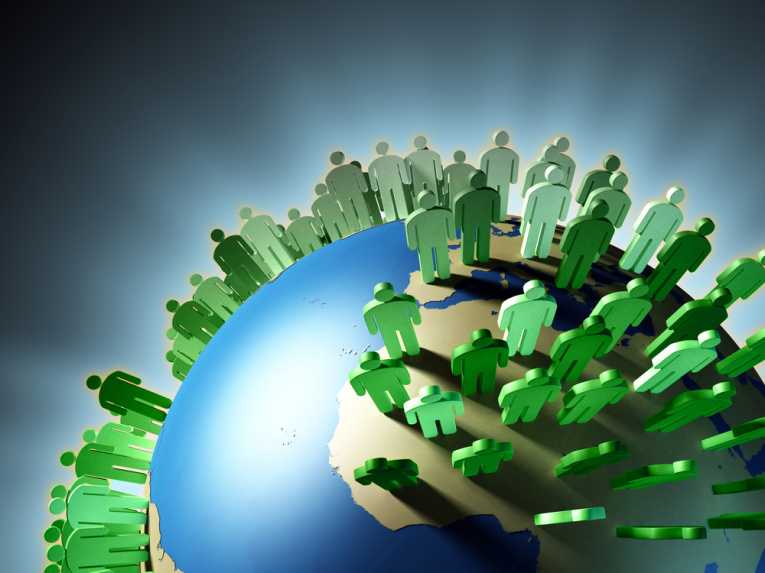 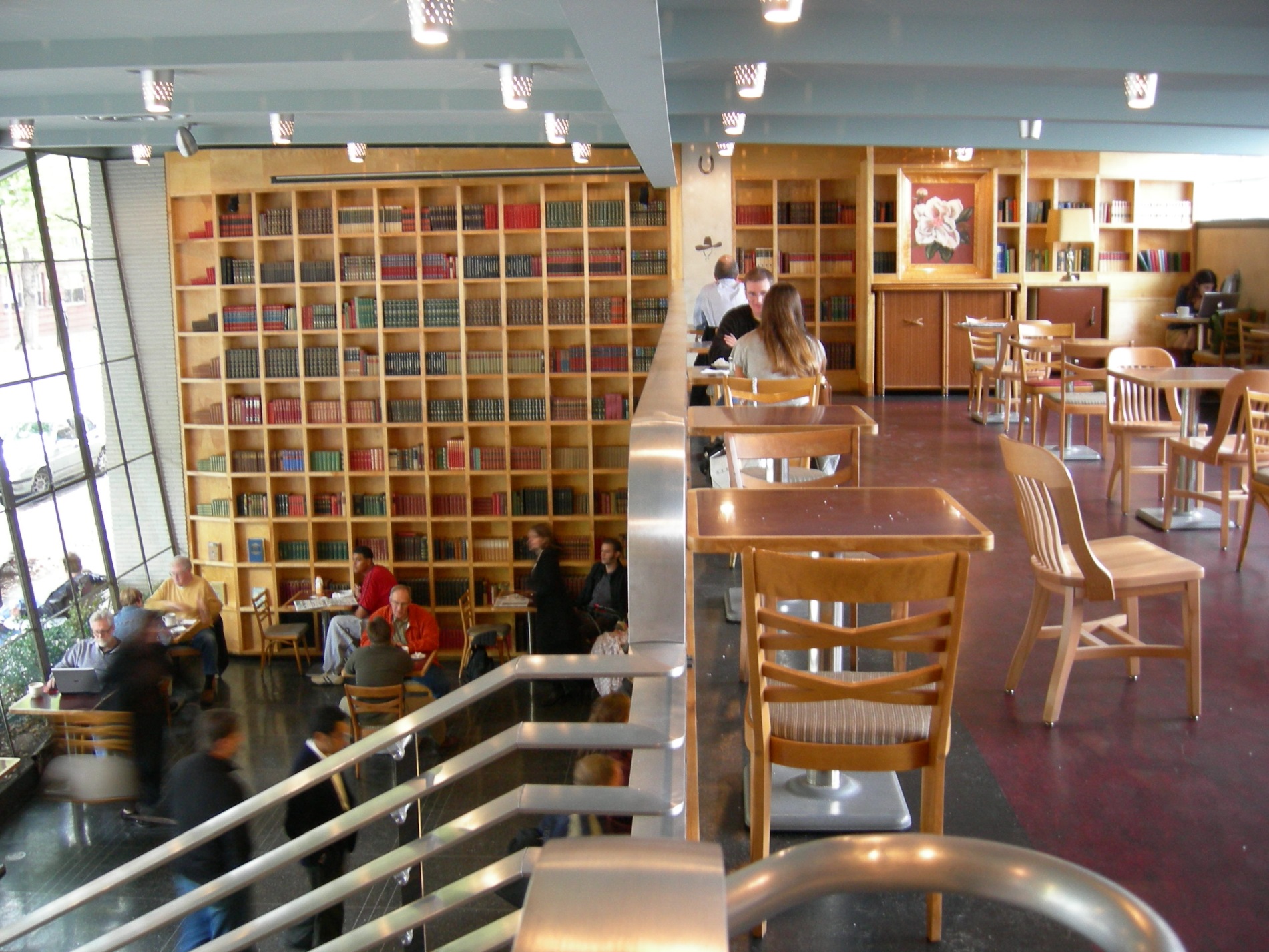 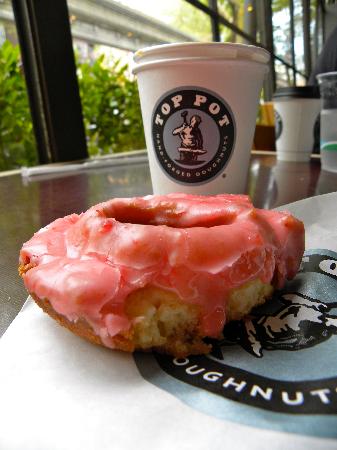 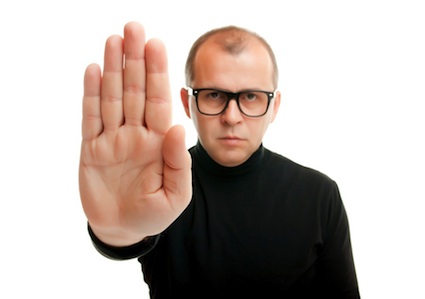 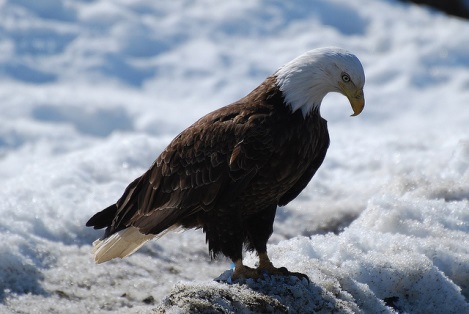 I should have gone to Reno.
I made a mistake.
The Hutch is not for me.
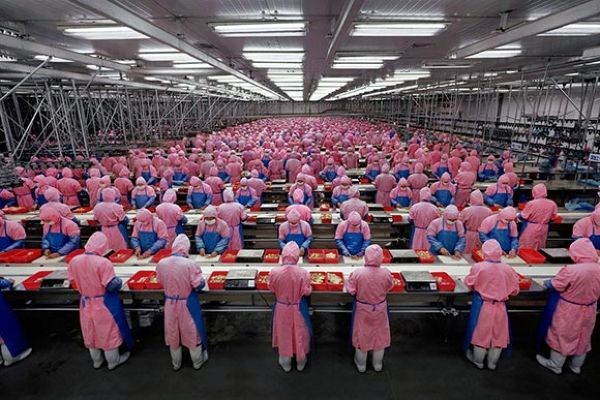 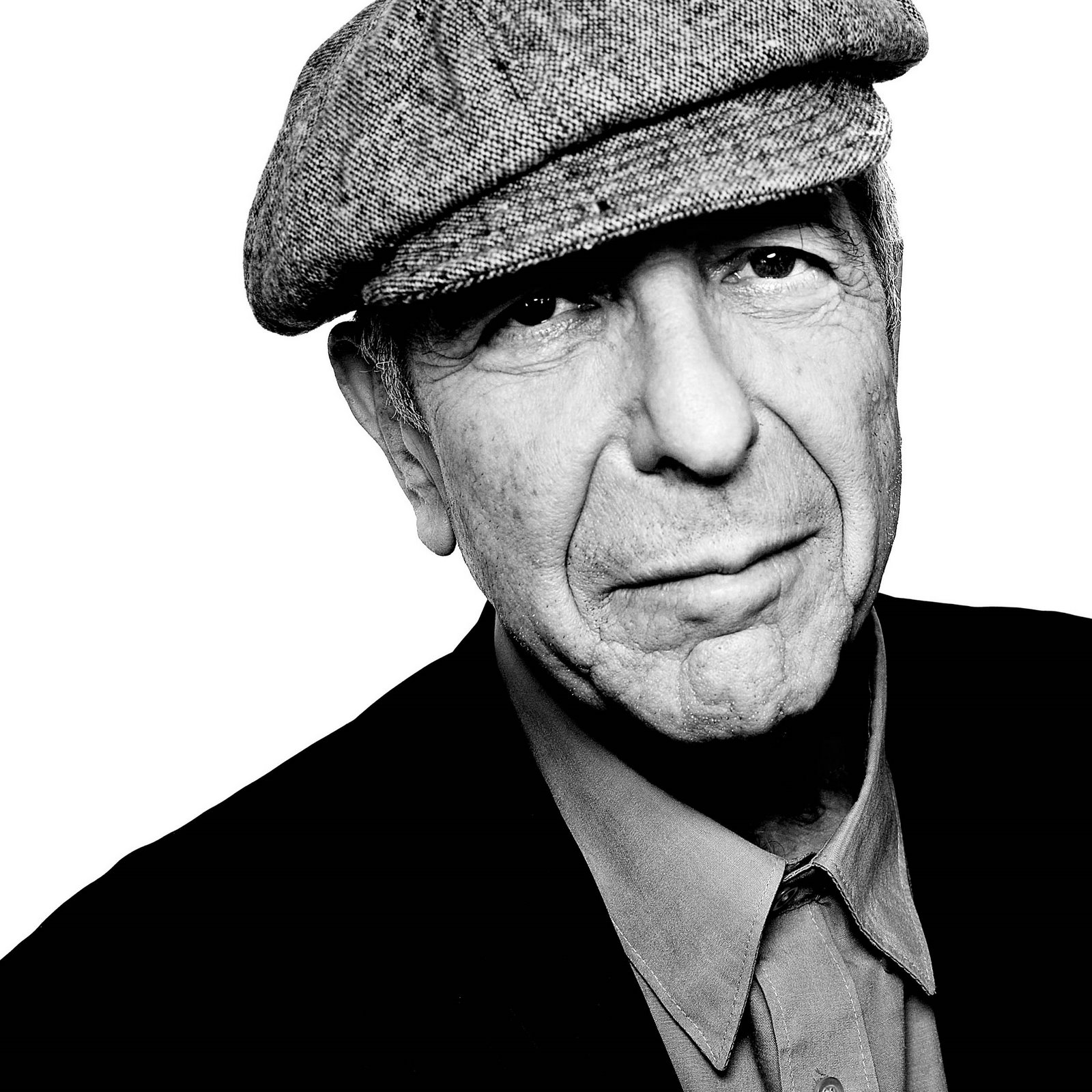 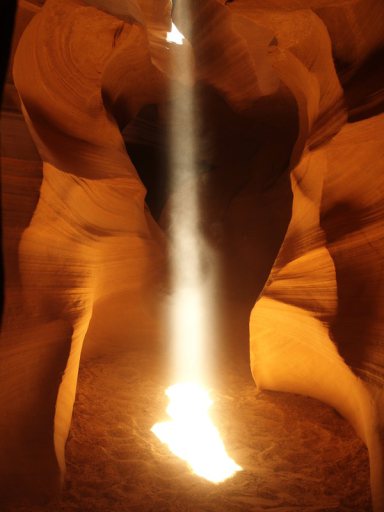 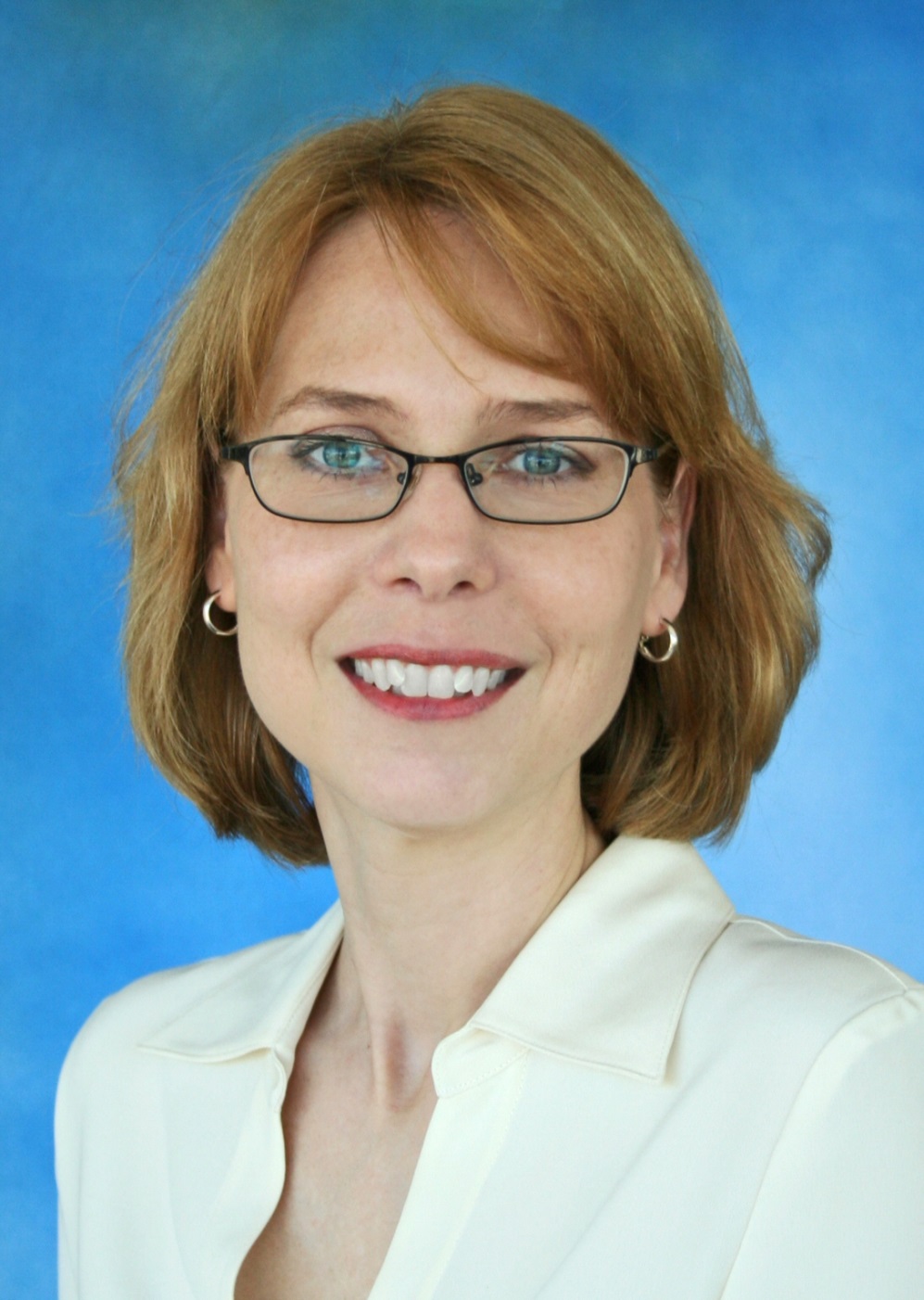 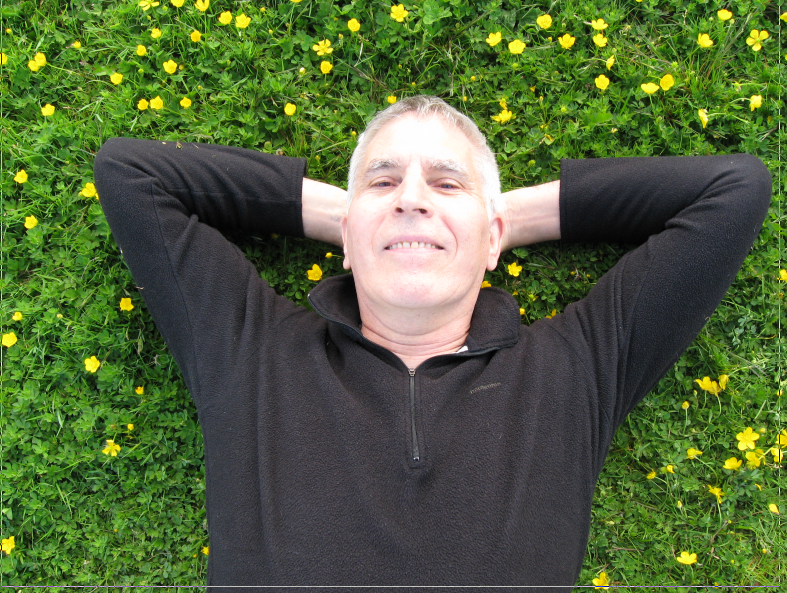 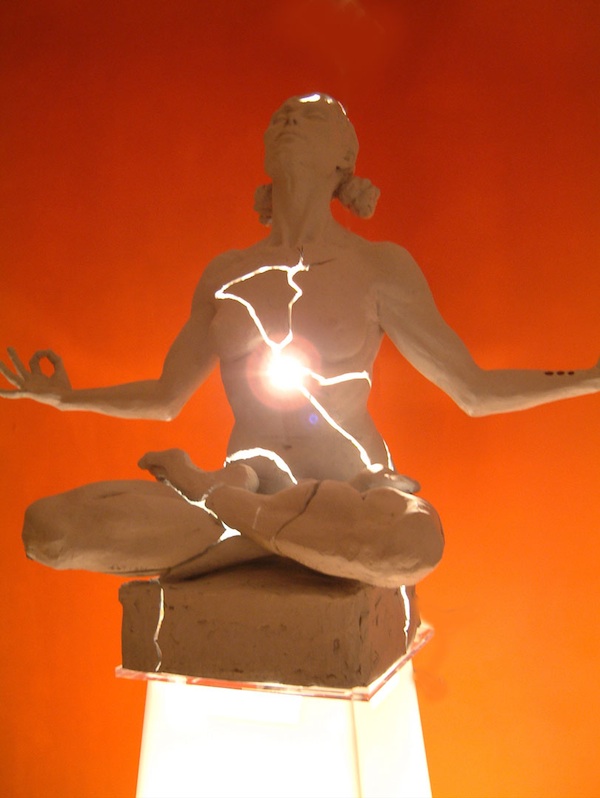 I’m ineffective.
My ideas are unworthy.
I’m not as good as…
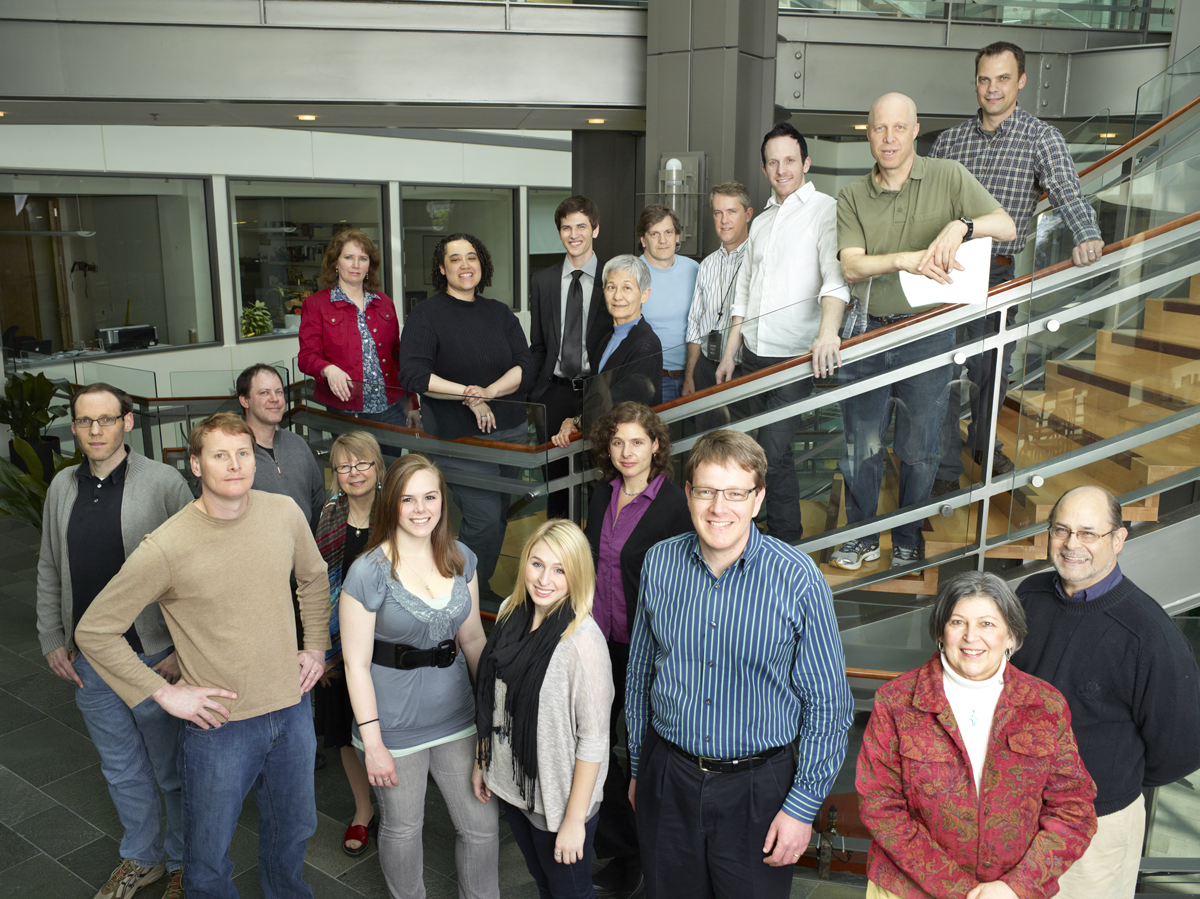 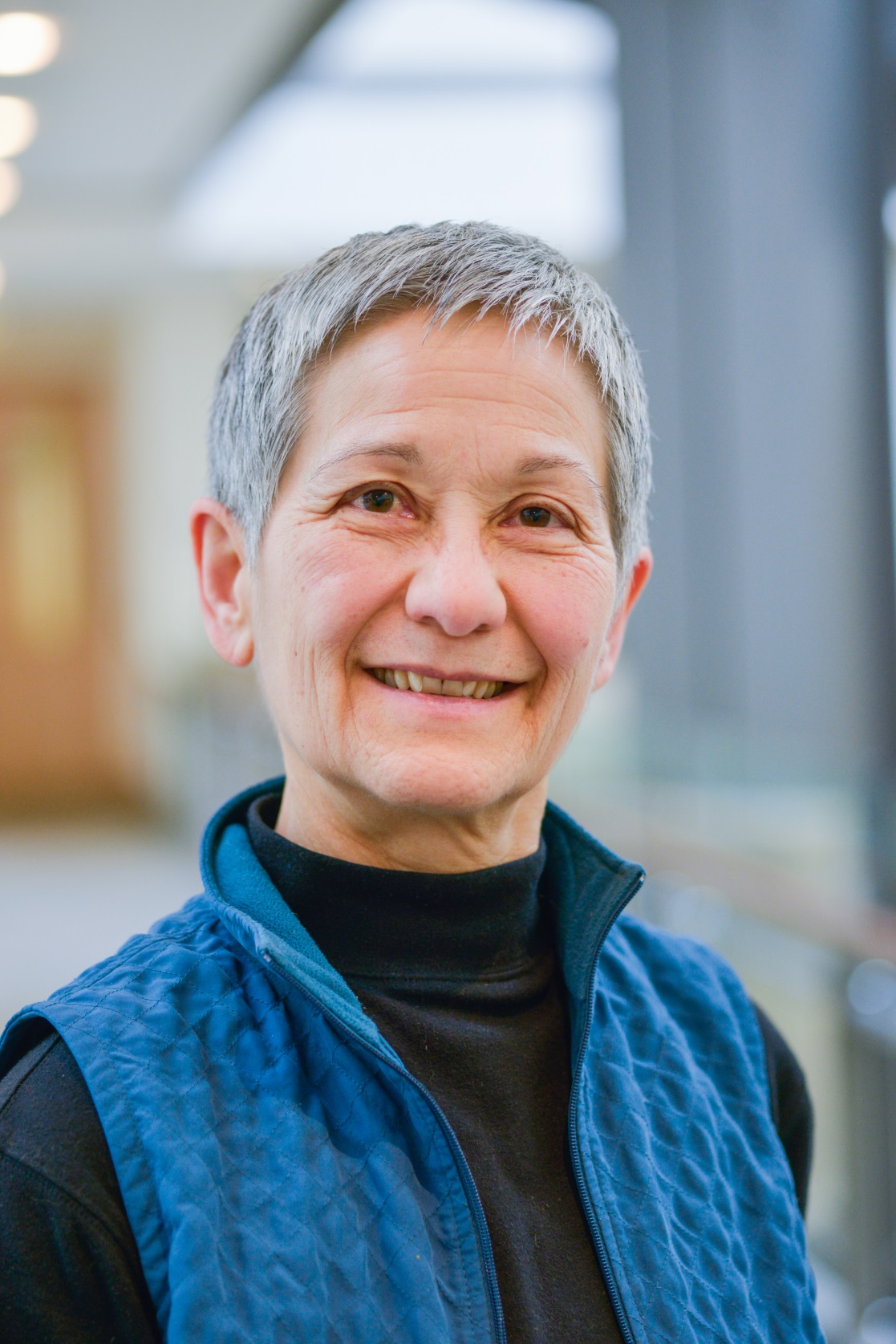 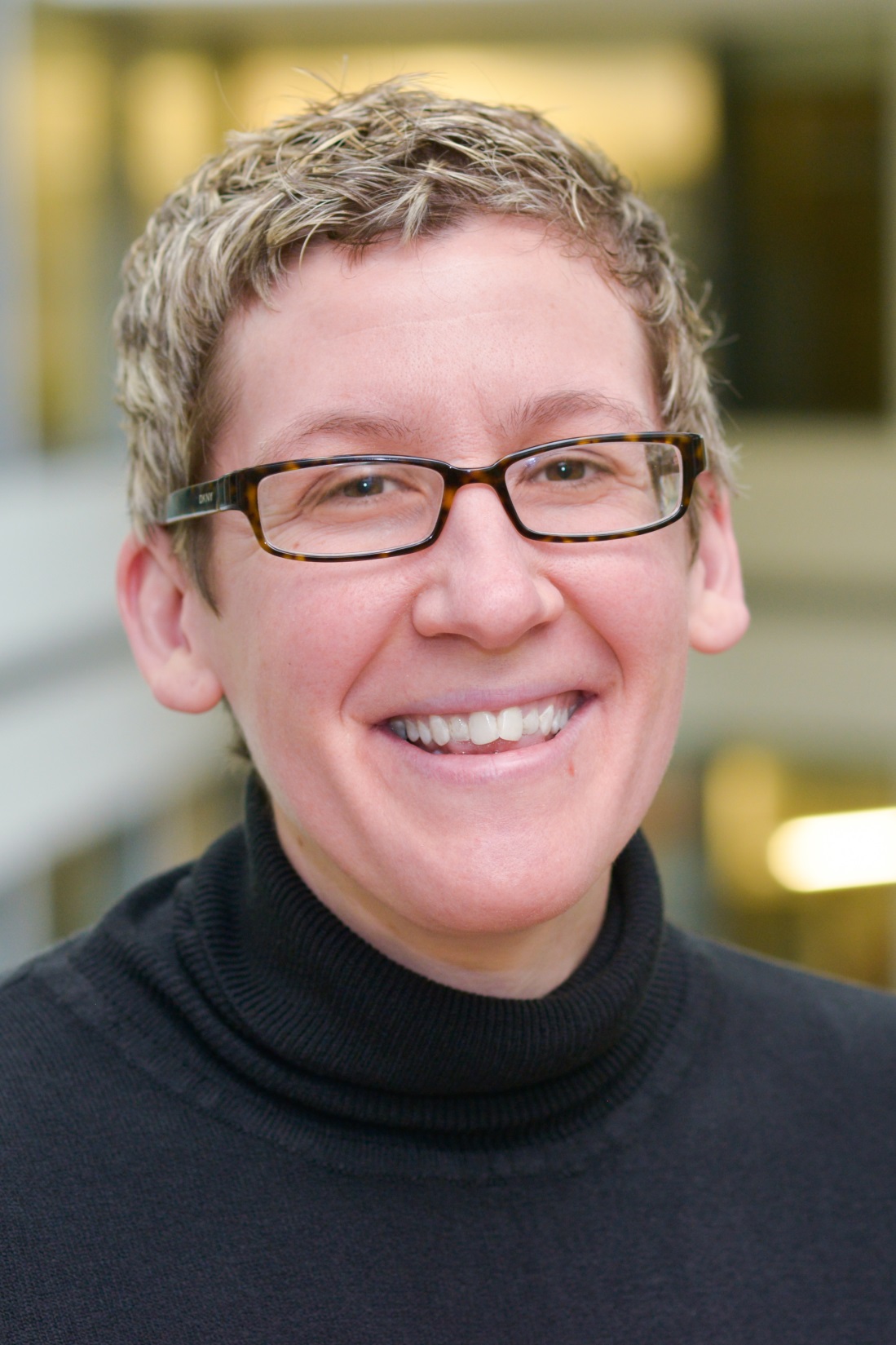 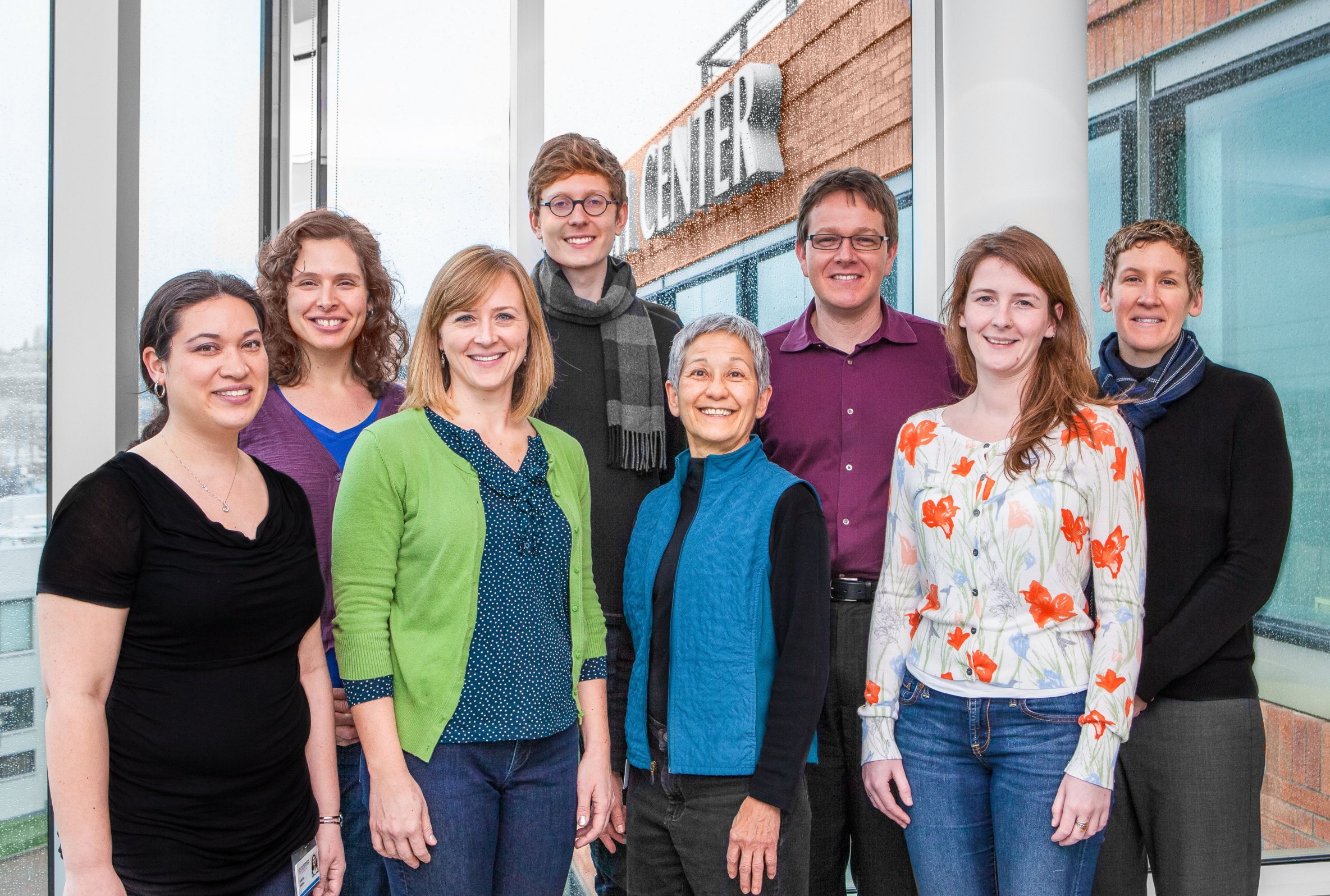 Our Clinical Trials: The Wheel of Delivery
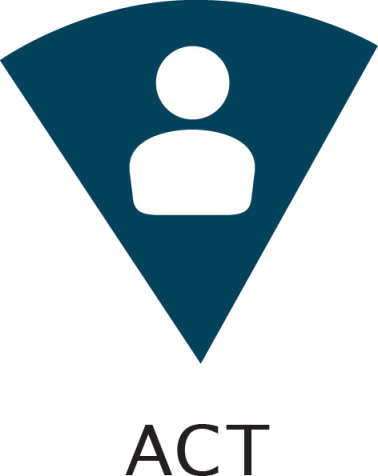 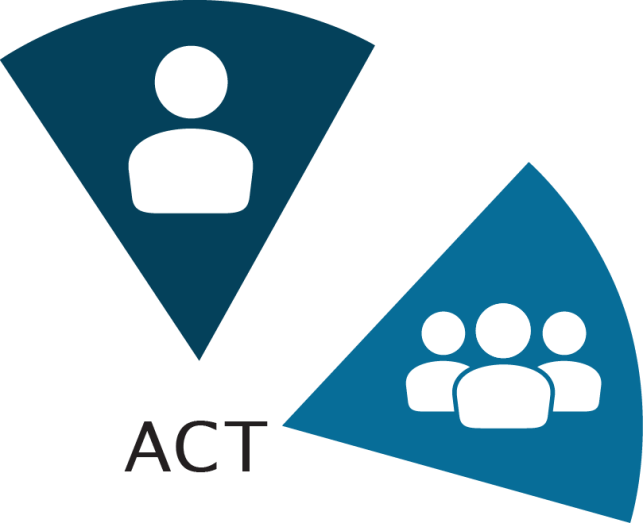 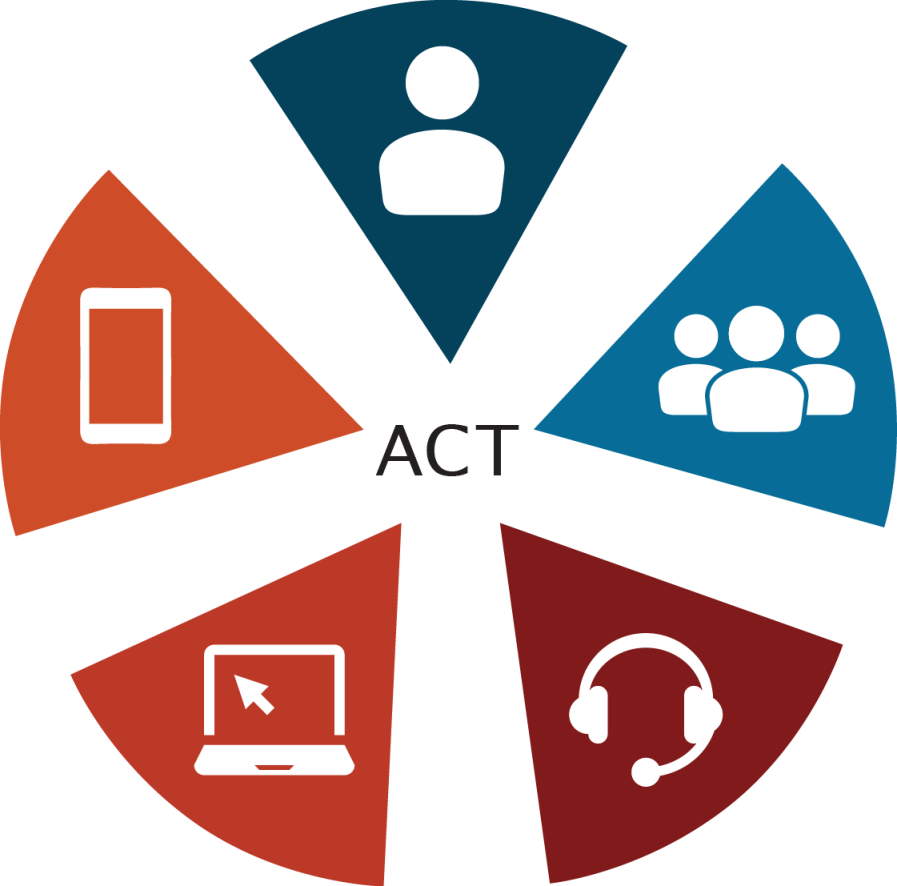 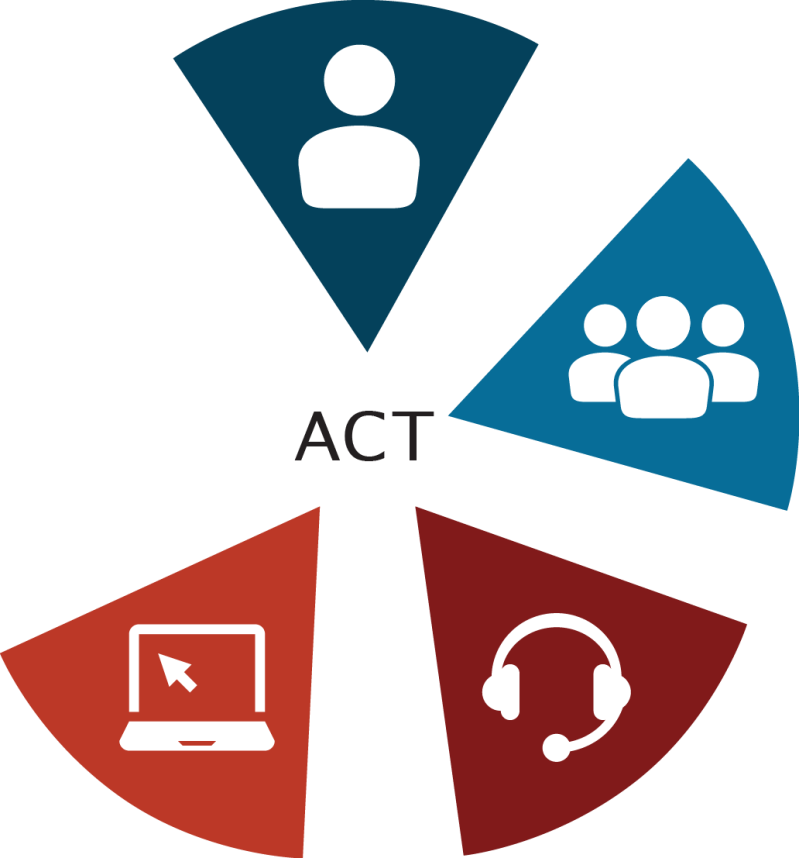 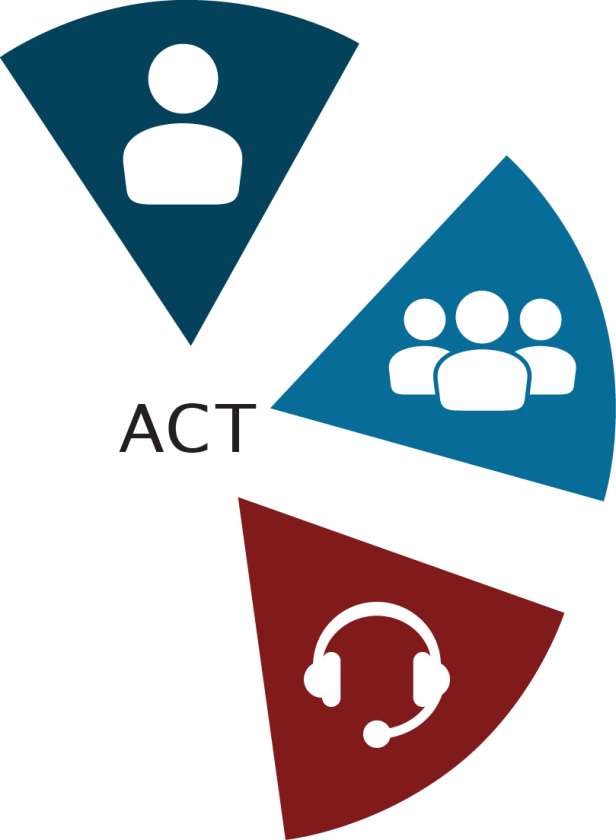 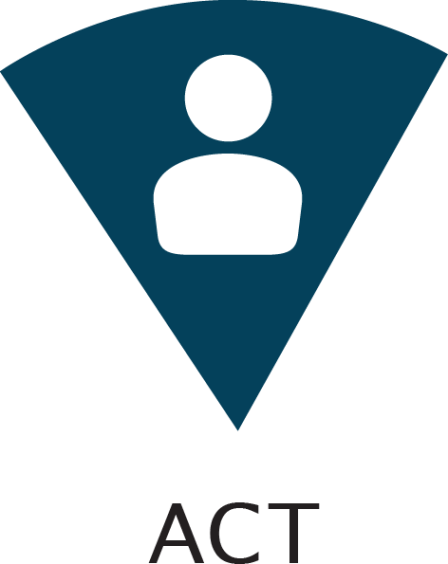 We won’t get another grant funded.
Results will be terrible.
I’ll lose the team.
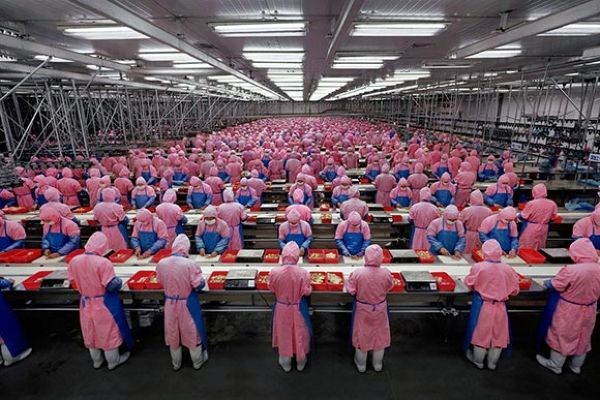 Self-Perceptions are an Illusion.
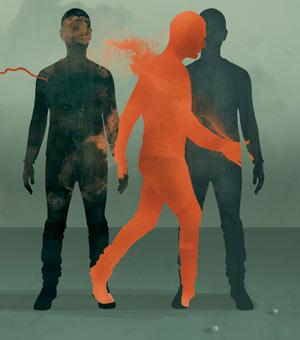 You are not who you think you are.
Expectations predict nothing.
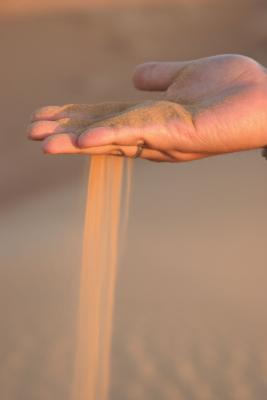 They are sand between your fingers.
Seek and love those who support you.
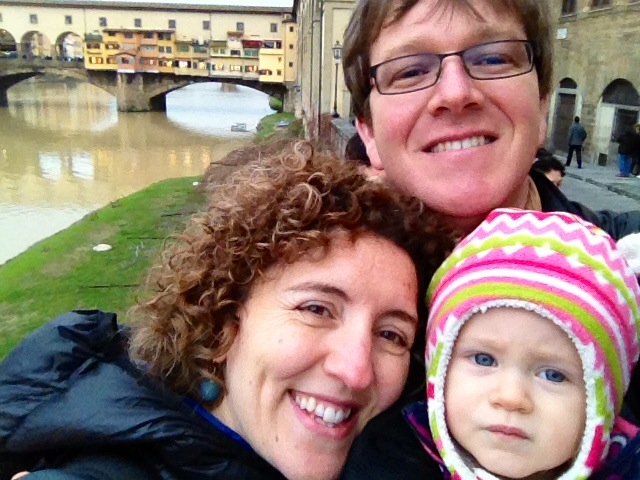 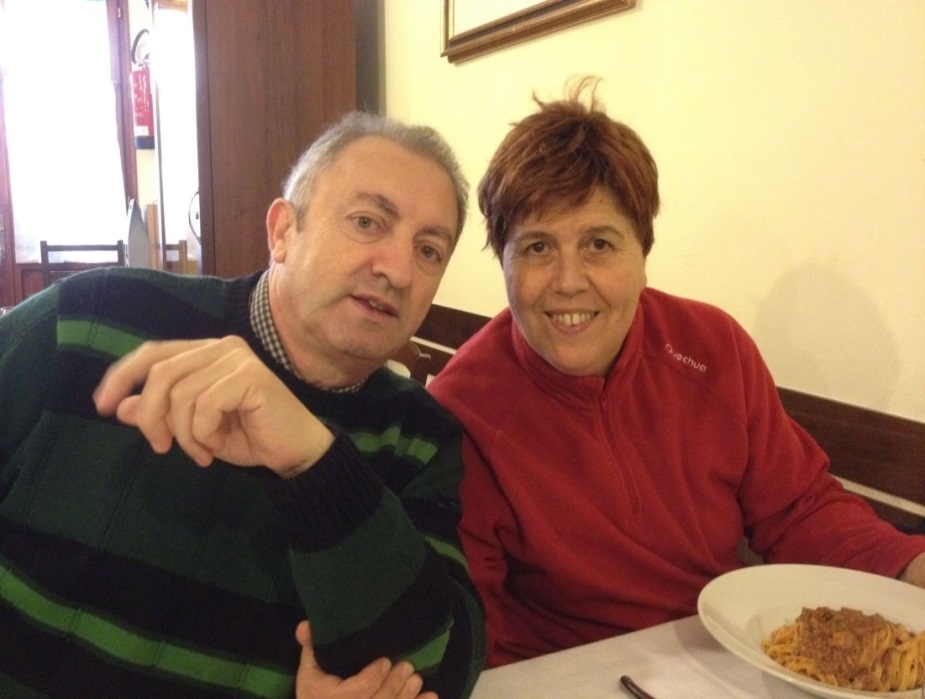 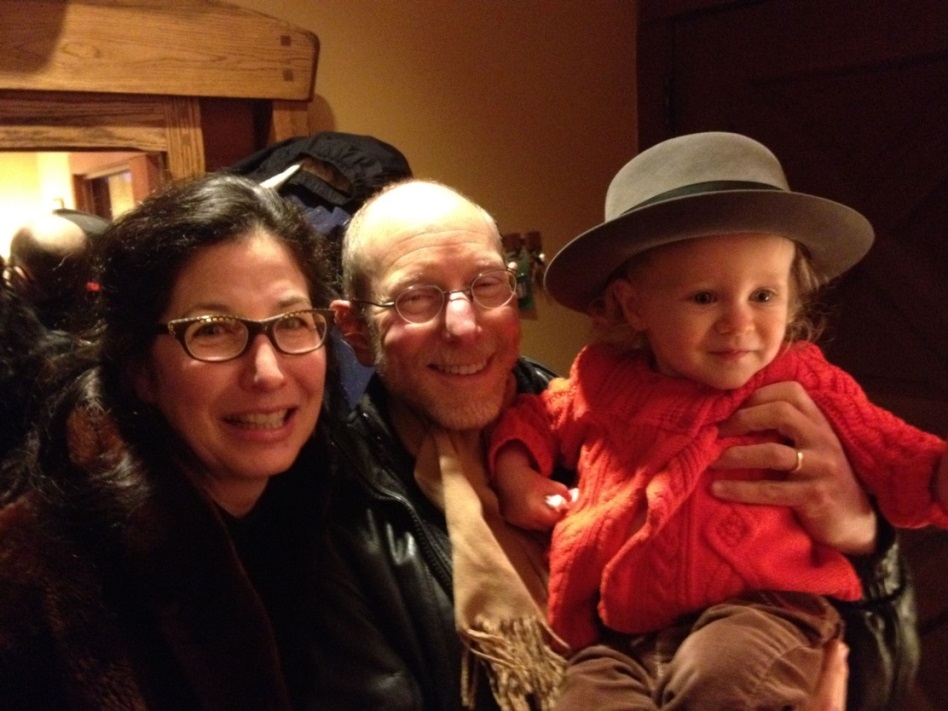 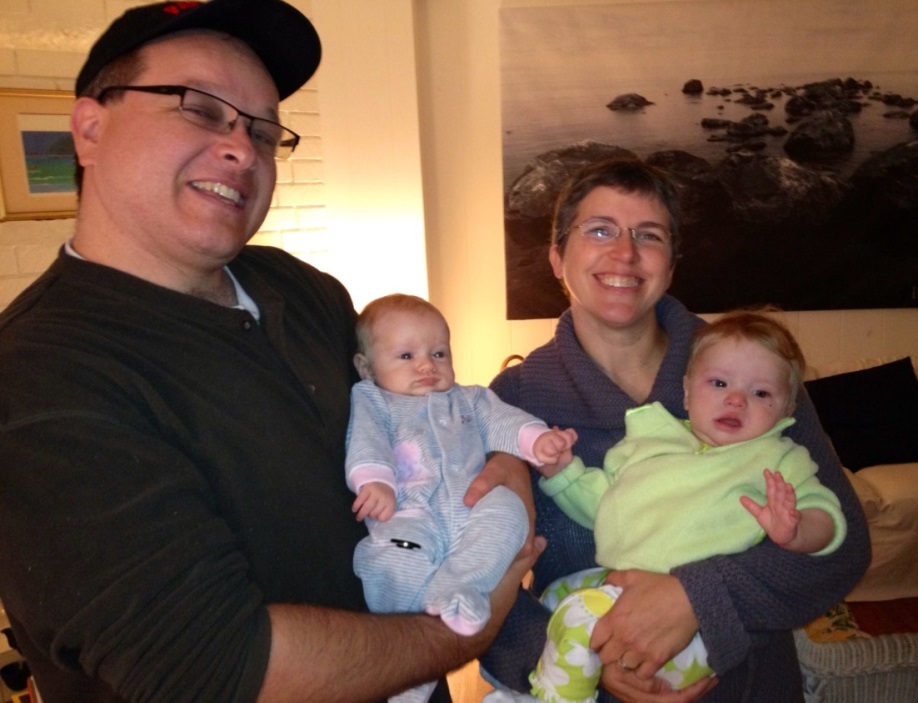 Learn from those who don’t.
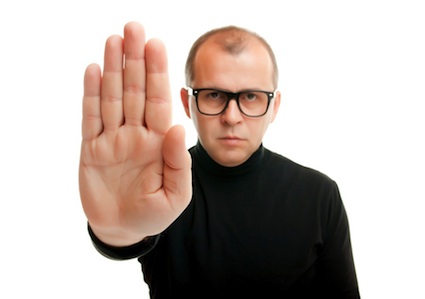 Remember your passions.
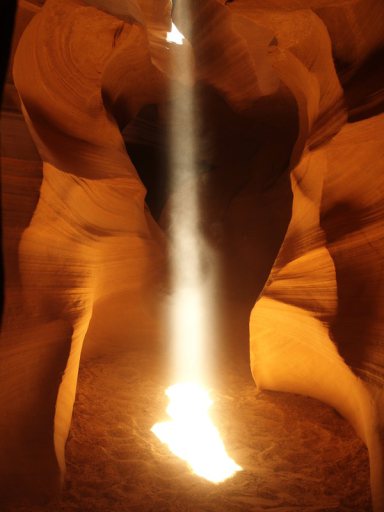 They are your guiding light.
Return to books collecting dust.
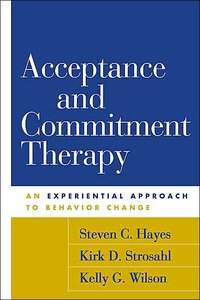 They just might change your life.
Be willing to jump, fall, & soar.
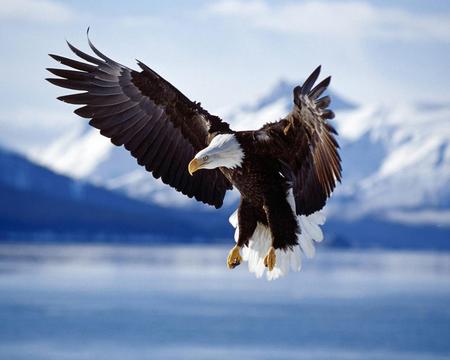 Either way, you are traveling.